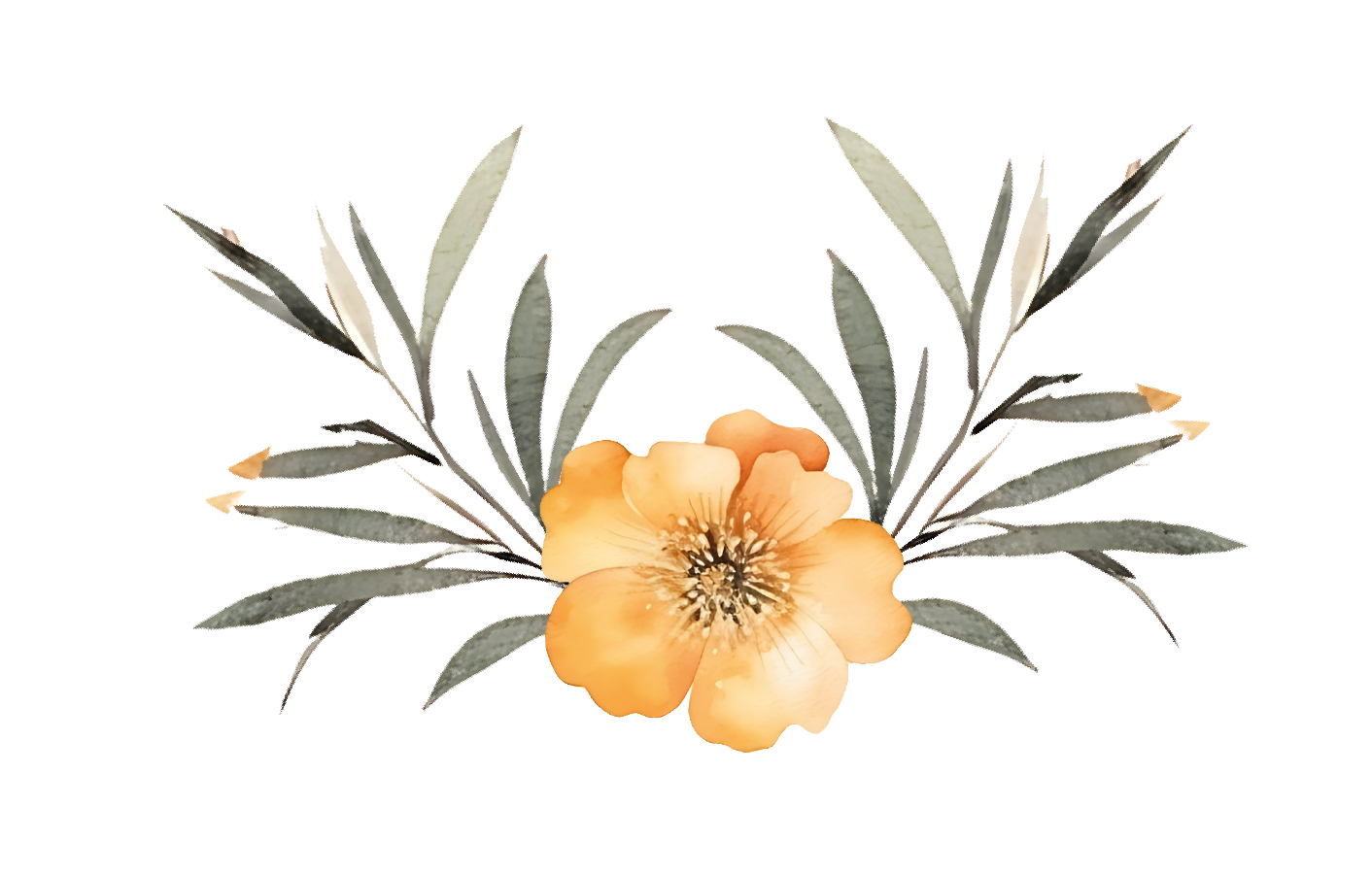 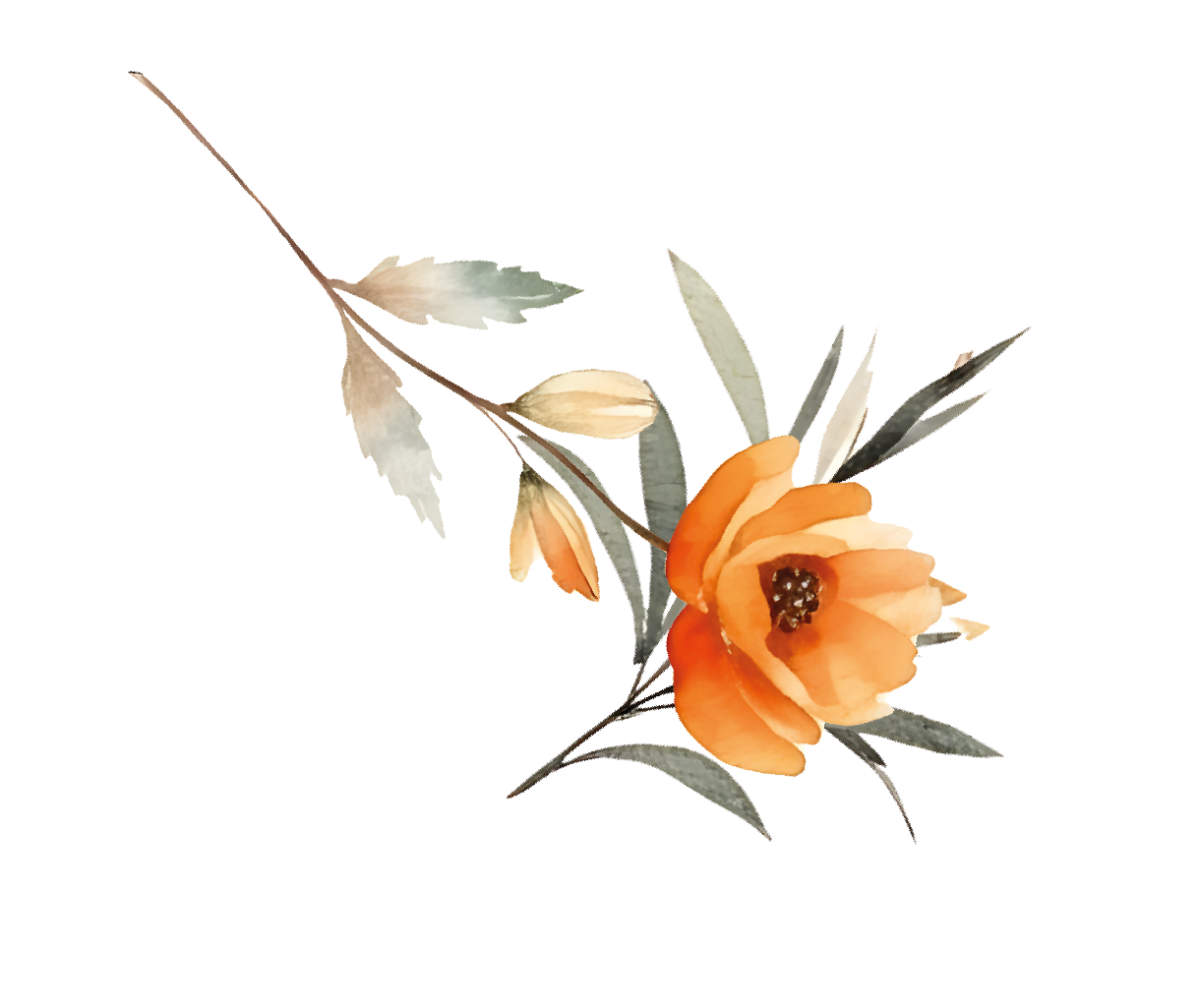 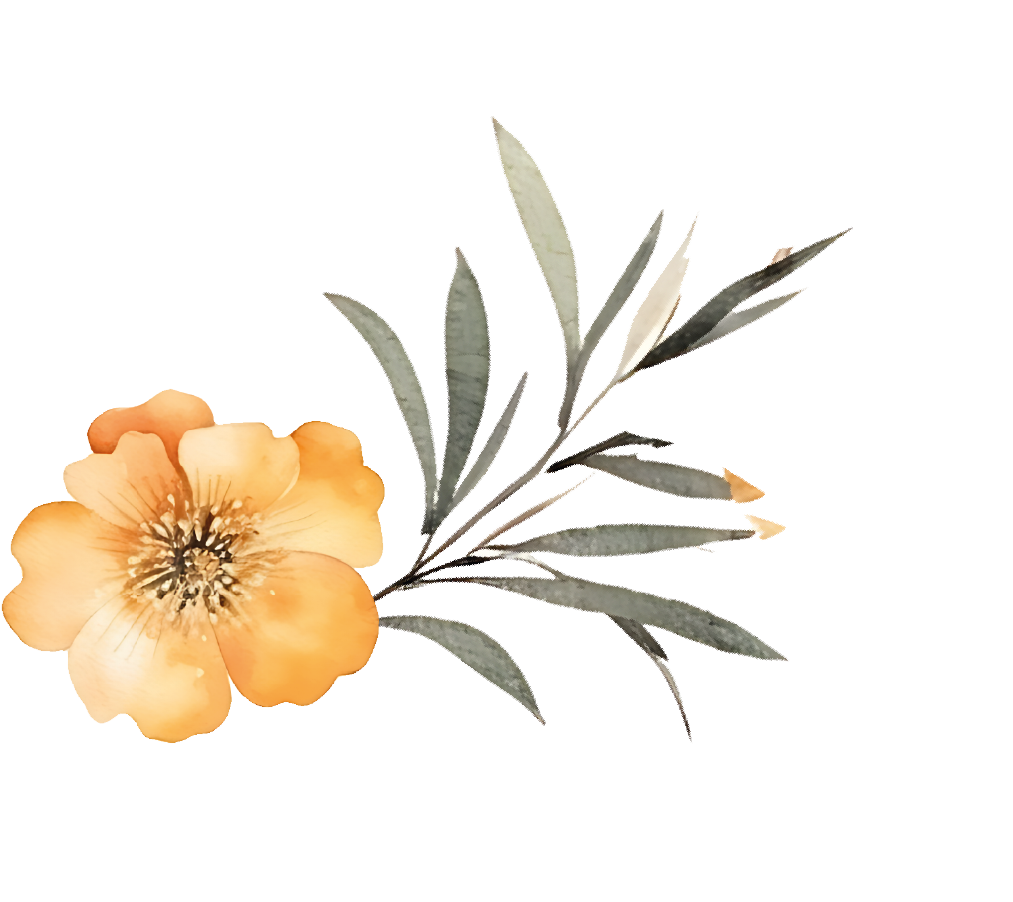 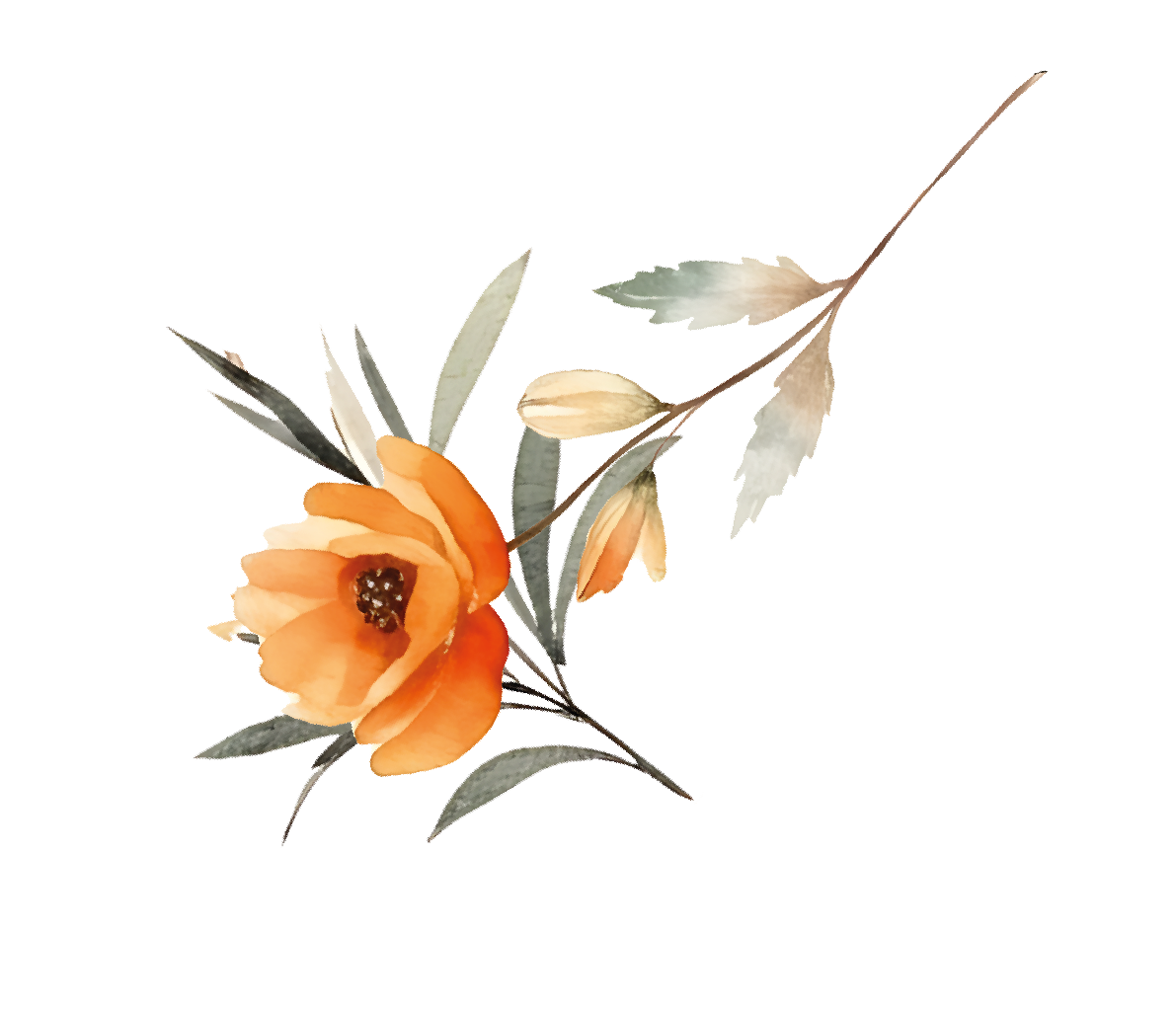 Jeramie Bins
Office Assistant Resume
Professional Profile
Contact
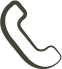 Aliquam urna ipsum, suscipit at mauris sagittis, sollicitudin accumsan ante. Duis hendrerit diam a augue molestie varius. Fusce vulputate porttitor nibh in tincidunt. Proin pulvinar lectus ligula, ut blandit ligula pharetra eu. Suspendisse viverra neque non hendrerit sagittis.
+000-111-222-333
Example@mail.com
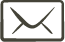 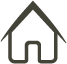 427 Shields Ports,Utah
Expertise
Experience
Filling & Data Archiving
Telephone Reception
Attention to Detail
Problem Solving
Customer Relation
Word processing & Typing
General Accounting
Improving Efficiency
Business System
POSITION TITLE HERE
POSITION TITLE HERE
Von Ltd | 7427 Shields Ports | 2022 - 2025
Moore Ltd | 684 Watson Points | 2021 - 2022
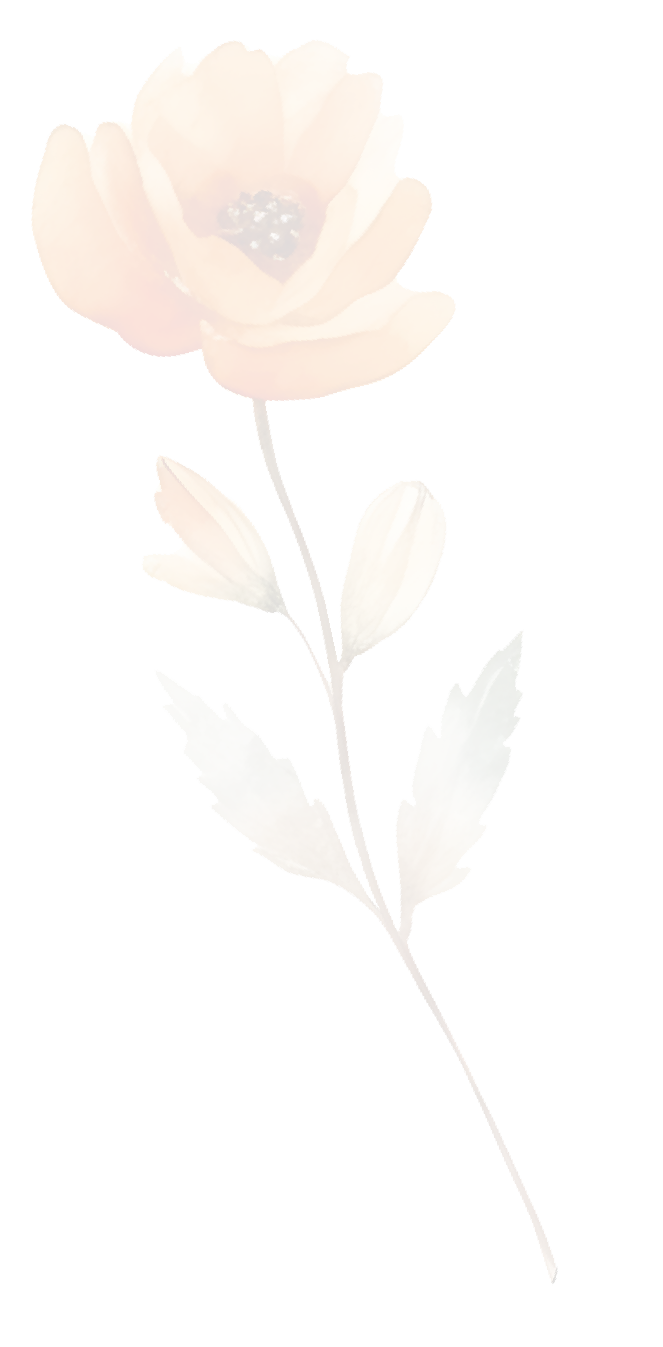 Suspendisse sagittis nisl eros, a dapibus augue tincidunt vitae. Interdum et malesuada fames ac ante ipsum primis in faucibus. 
Duis sed pellentesque diam.
Fusce ullamcorper dolor quis purus mattis vulputate. Quisque lacinia tincidunt nisi eu imperdiet. Quisque a massa a nulla tempor imperdiet vitae nec augue.
•  Nullam maximus, sapien id consectetur congue, purus nunc 
    sollicitudin nulla, vel varius ipsum magna quis nulla.
•  Pellentesque sagittis turpis venenatis velit gravida volutpat. Duis  
   ac arcu efficitur lectus feugiat efficitur posuere at odio.
•  Vestibulum vestibulum et mauris eget ullamcorper.
•  Cras ornare tellus a urna dictum, ac pharetra magna biben 
    dum. Sed id neque sit amet dui pretium malesuada.
•  Proin scelerisque, mi id laoreet lacinia, nisi est tempor justo, a          
    tempus nibh eros et massa. Quisque dapibus mi et  tincidunt 
    ultrices. Sed ligula est, varius vitae tellus vel,  element fringilla mi.
•  Curabitur dolor sapien, ornare nec felis in, eleifend volutpat nisl.
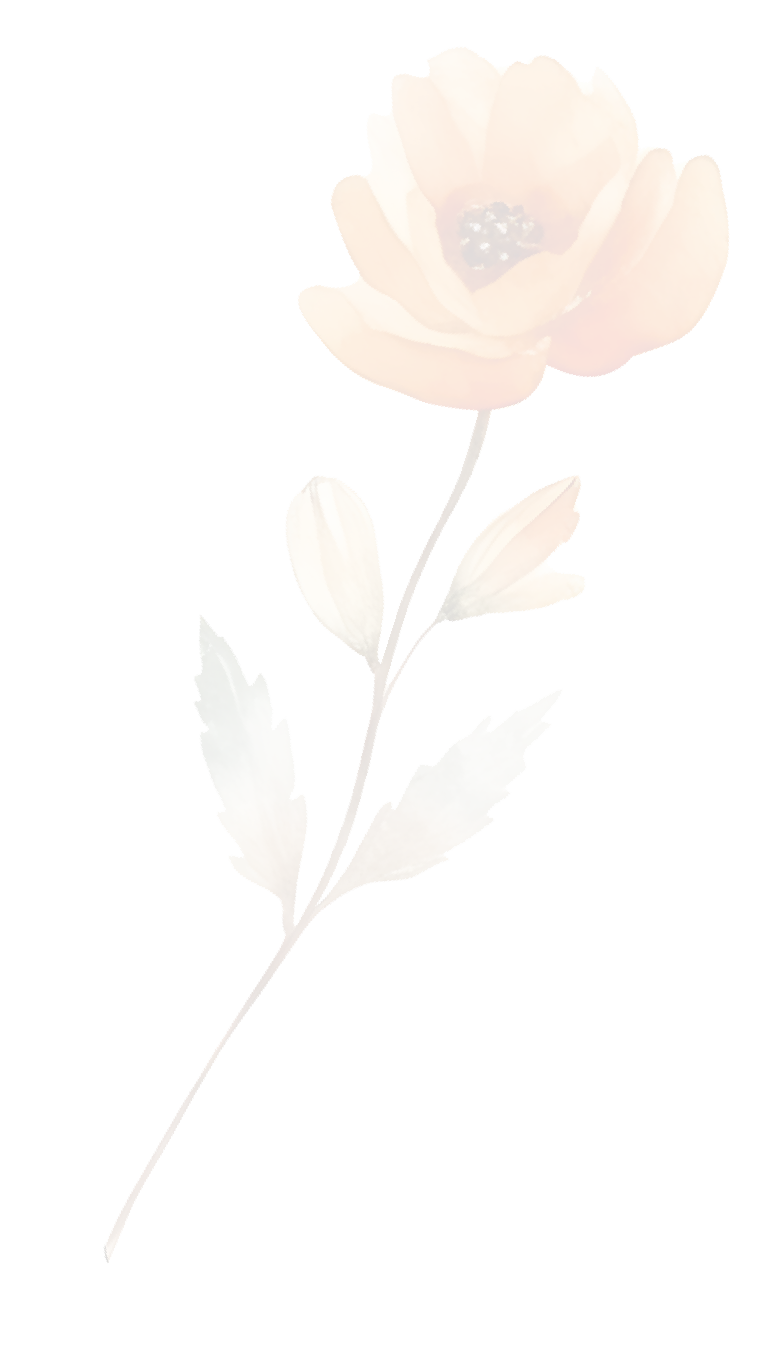 Education
DEGREE TITLE HERE
Major/Concentration
Name of University
2008-2012
DEGREE TITLE HERE
Major/Concentration
Name of University
2008-2012
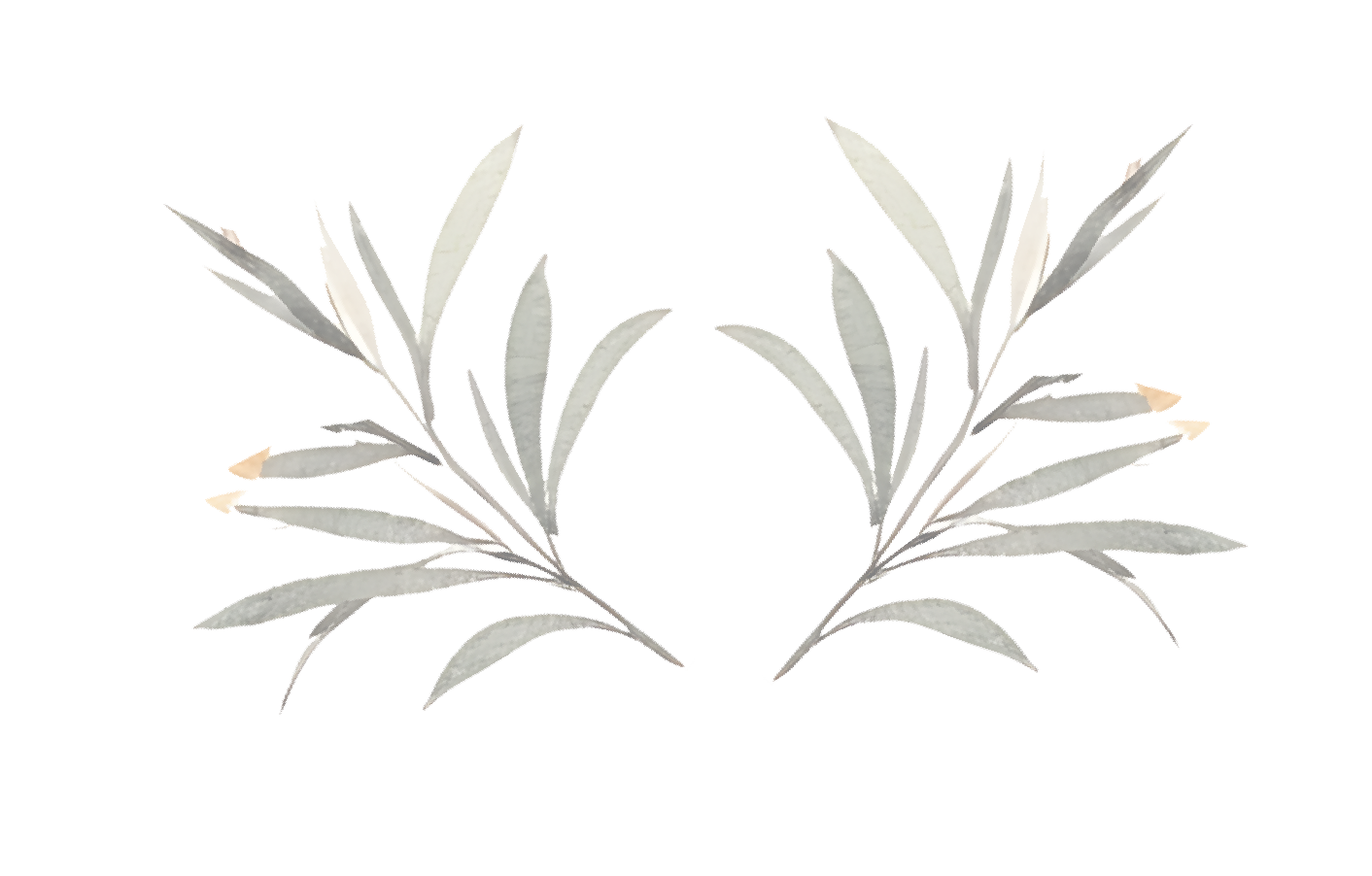 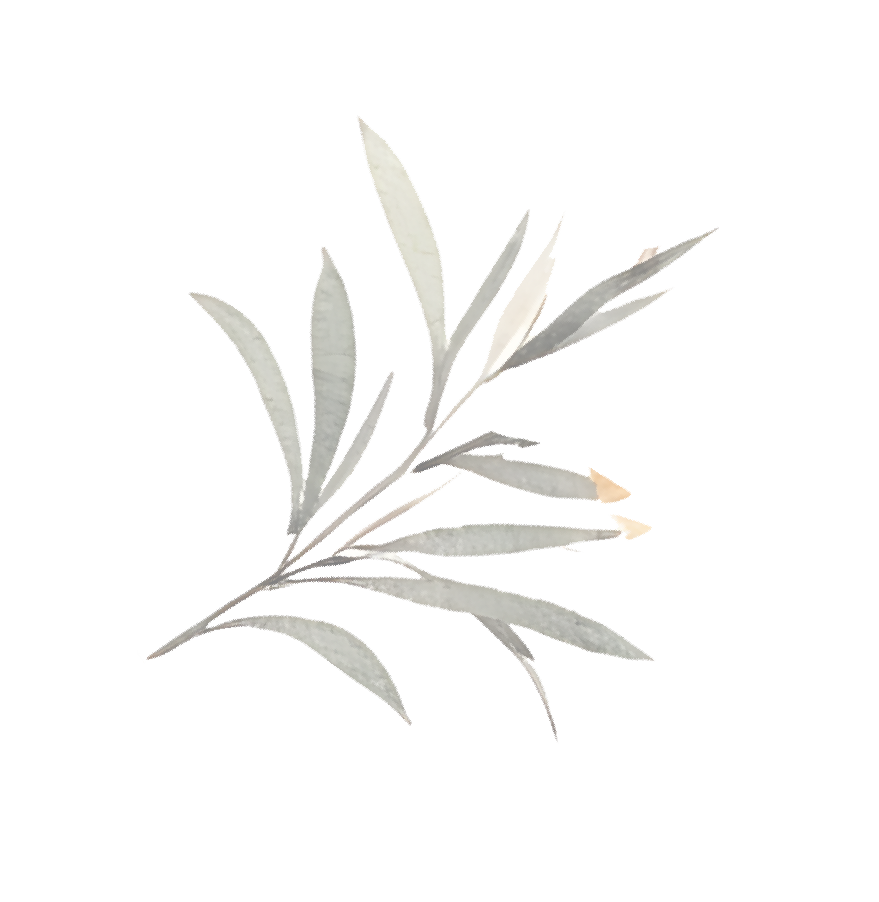 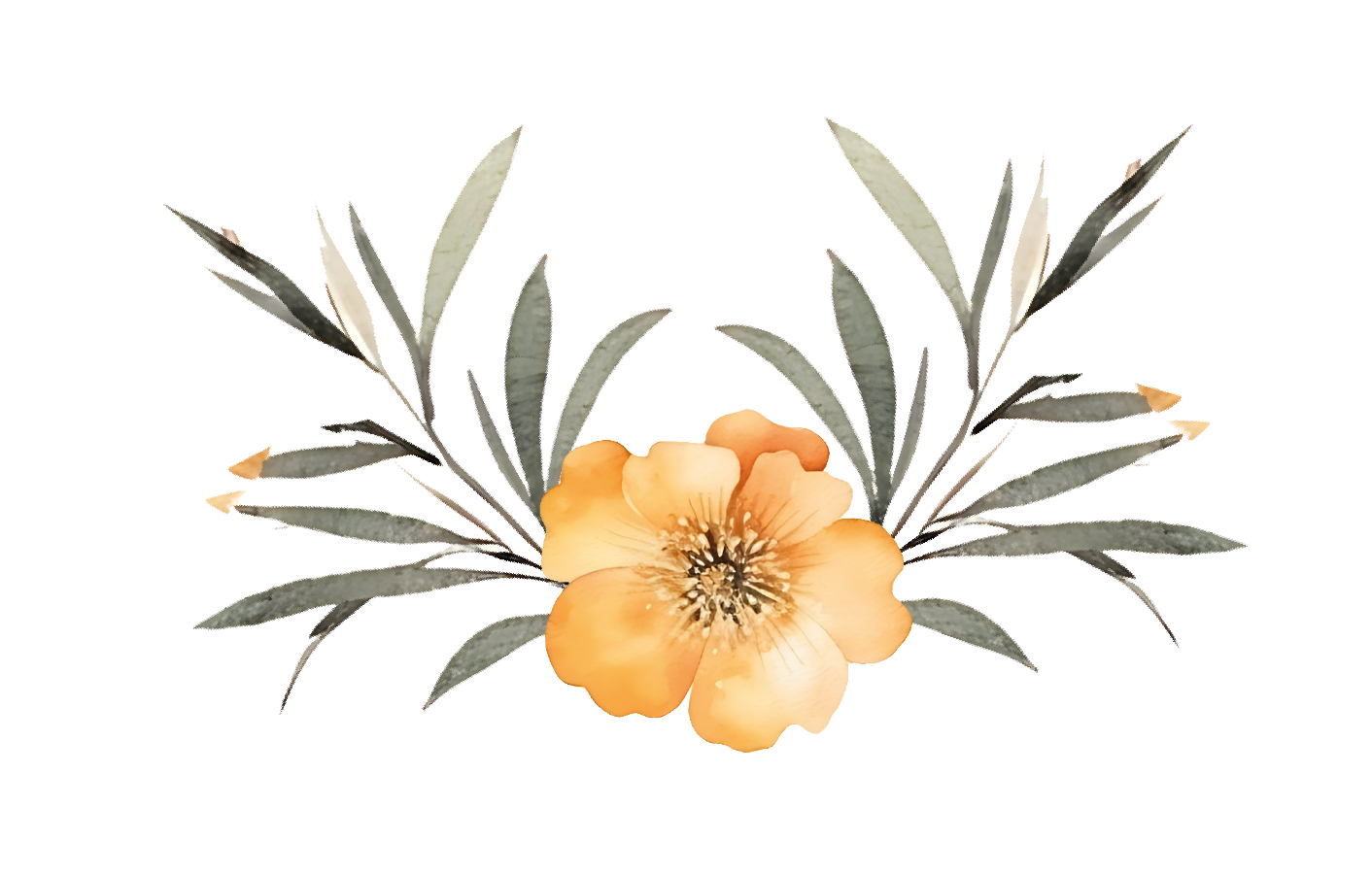 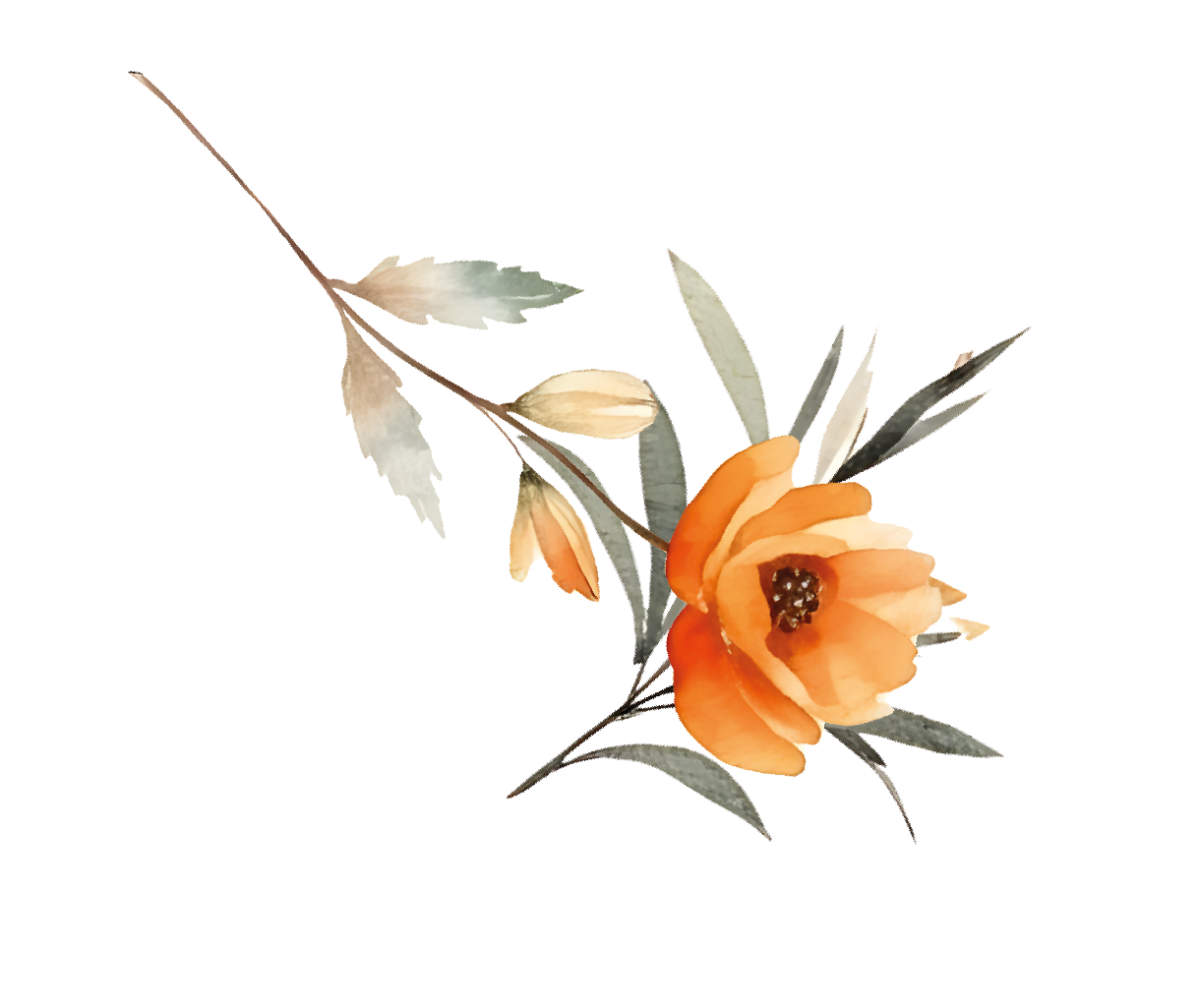 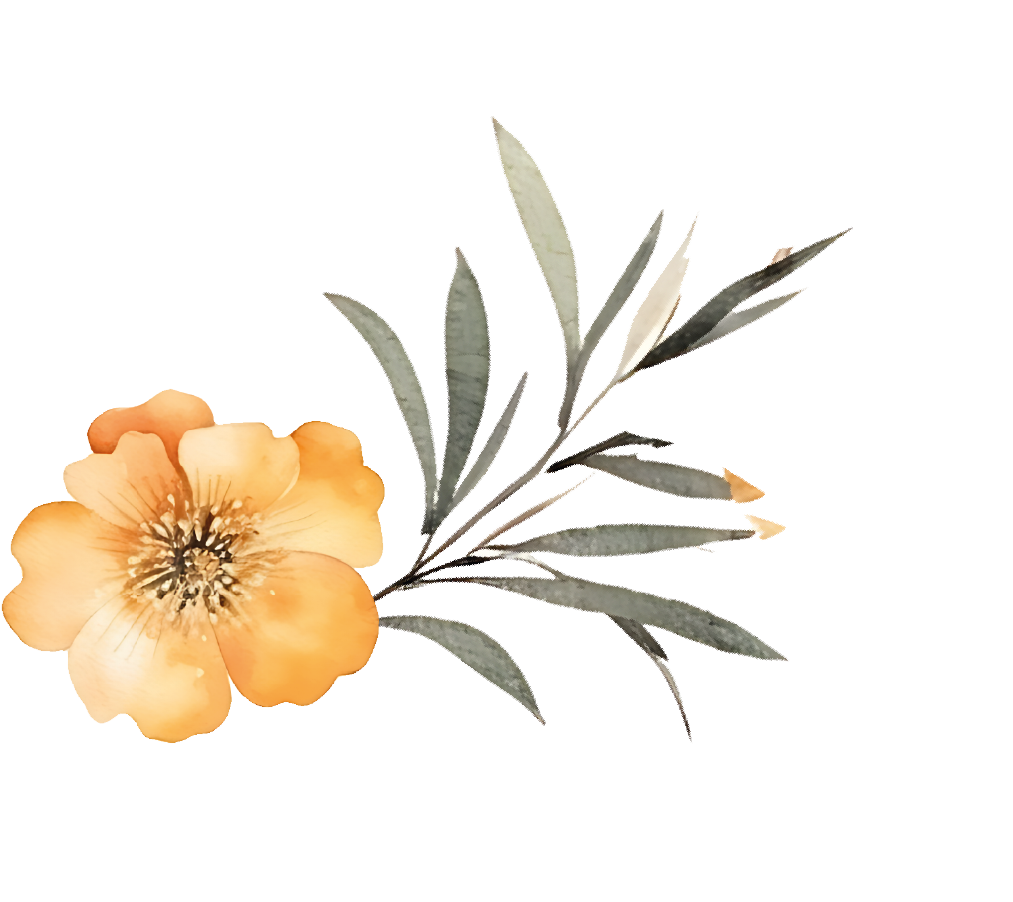 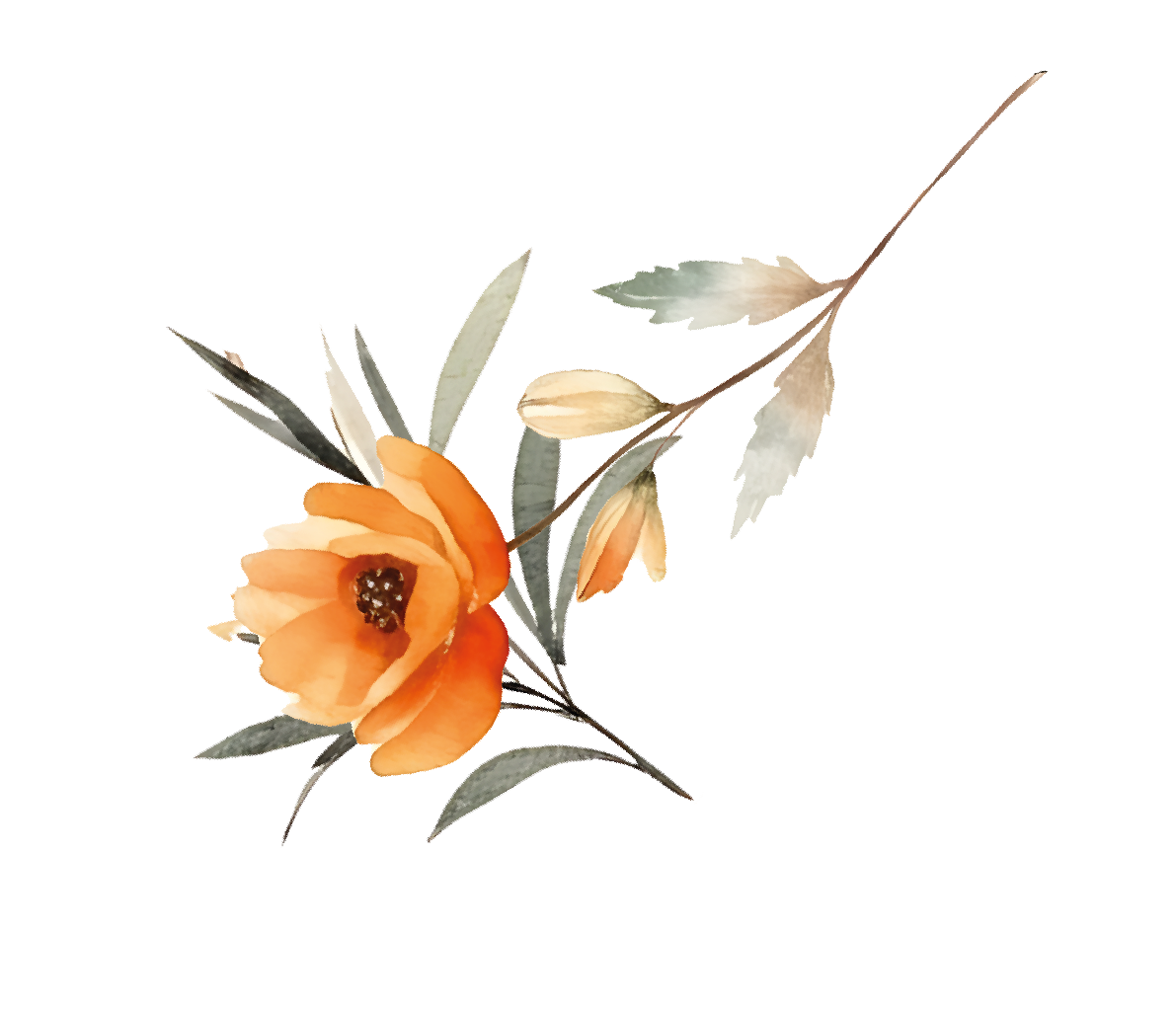 Jeramie Bins
Office Assistant Resume
Professional Profile (Continued)
Technical Skills
Adobe InDesign
Microsoft Office Suite
Basecamp Software
Trello
Adobe Illustrator
Wordpress
HTML & CSS
Social Media Marketing
POSITION TITLE HERE
POSITION TITLE HERE
POSITION TITLE HERE
Von Ltd | 7427 Shields Ports | 2021 - 2022
Moore Ltd | 684 Watson Points | 2020 - 2021
Moore Ltd | 684 Watson Points | 2020 - 2021
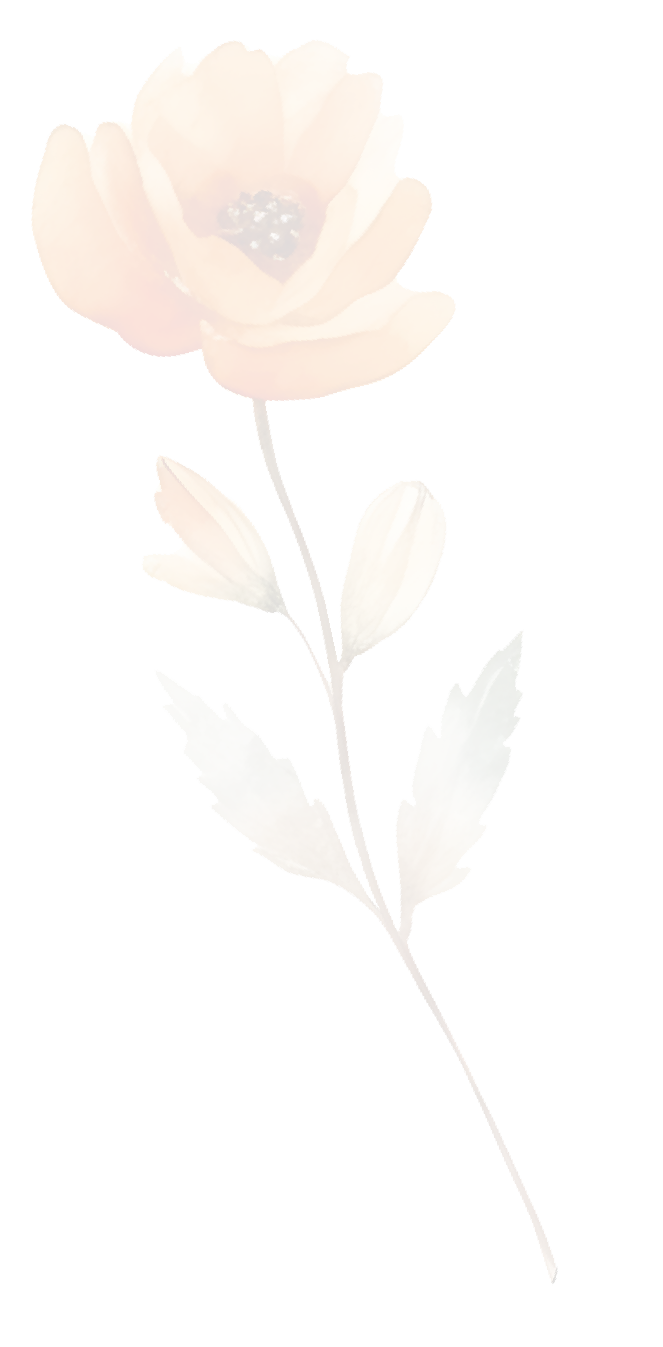 Suspendisse sagittis nisl eros, a dapibus augue tincidunt vitae. Interdum et malesuada fames ac ante ipsum primis in faucibus. Duis sed pellentesque diam.
Education
VOLUNTEER  EXPERIENCE
Organization
Your Role
Date
•  Nullam maximus, sapien id consectetur congue, purus nunc 
    sollicitudin nulla, vel varius ipsum magna quis nulla.
Fusce ullamcorper dolor quis purus mattis vulputate. Quisque lacinia tincidunt. Usque a massa a nulla tempor imperdiet vitae nec augue.
Quisque lacinia tincidunt nisi eu imperdiet. Quisque a massa a nulla tempor imperdiet vitae nec augue.
•  Vestibulum vestibulum et mauris eget ullamcorper.
•  Proin scelerisque, mi id laoreet lacinia, nisi est tempor justo, a          
    tempus nibh eros et massa. Quisque dapibus mi et  tincidunt 
    ultrices. Sed ligula est, varius vitae tellus vel,  element fringilla mi.
•  Pellentesque sagittis turpis venenatis velit gravida volutpat.
   Duis ac arcu efficitur lectus feugiat efficitur posuere at odio.
•  Pellentesque sagittis turpis venenatis velit gravida volutpat. 
   Duis ac arcu efficitur lectus feugiat efficitur posuere at odio.
ACHIEVEMENT
Company or University
Date
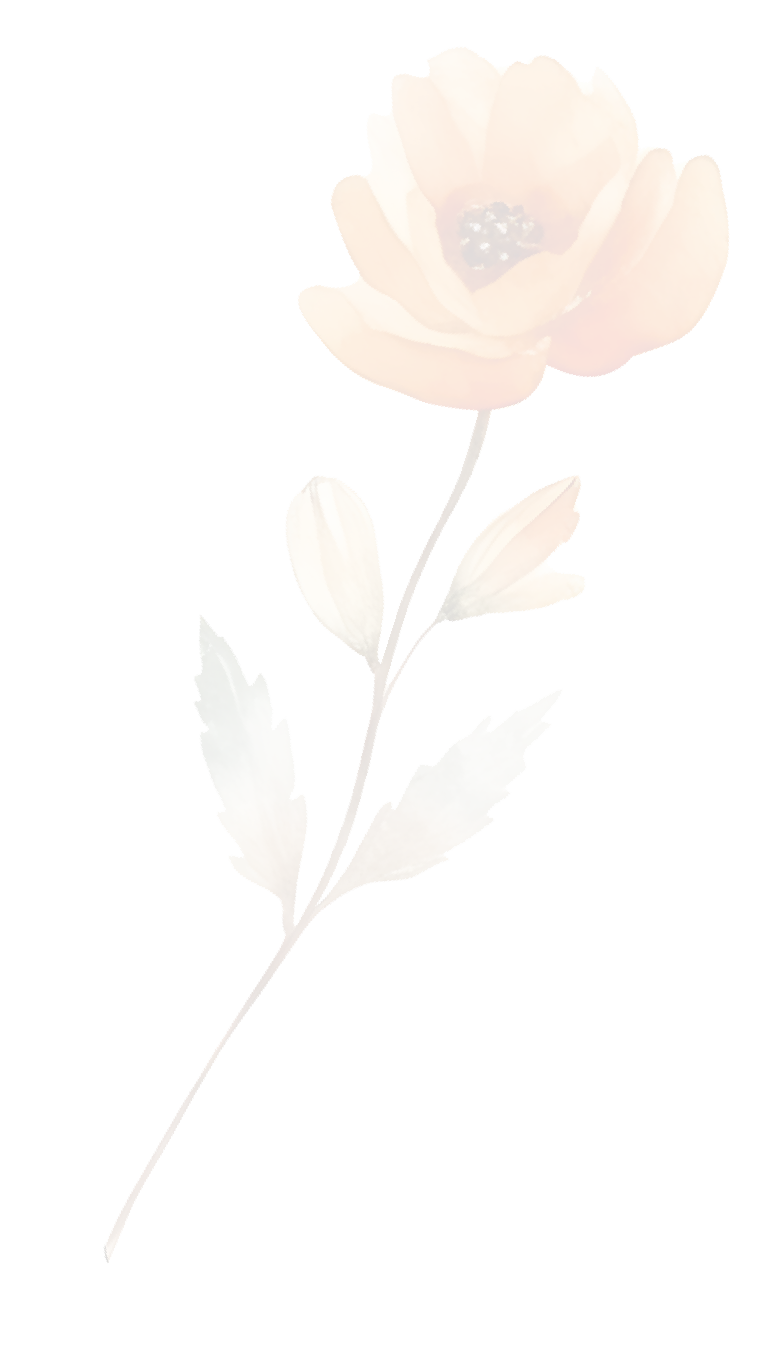 •  Cras ornare tellus a urna dictum, ac pharetra magna bibendum.  
   Sed id neque sit amet dui pretium malesuada.
•  Cras ornare tellus a urna dictum, ac pharetra magna bibendum.  
   Sed id neque sit amet dui pretium malesuada.
ACHIEVEMENT
Company or University
Date
•  Curabitur dolor sapien, ornare nec felis in, eleifend volutpat nisl.
ACHIEVEMENT
Company or University
Date
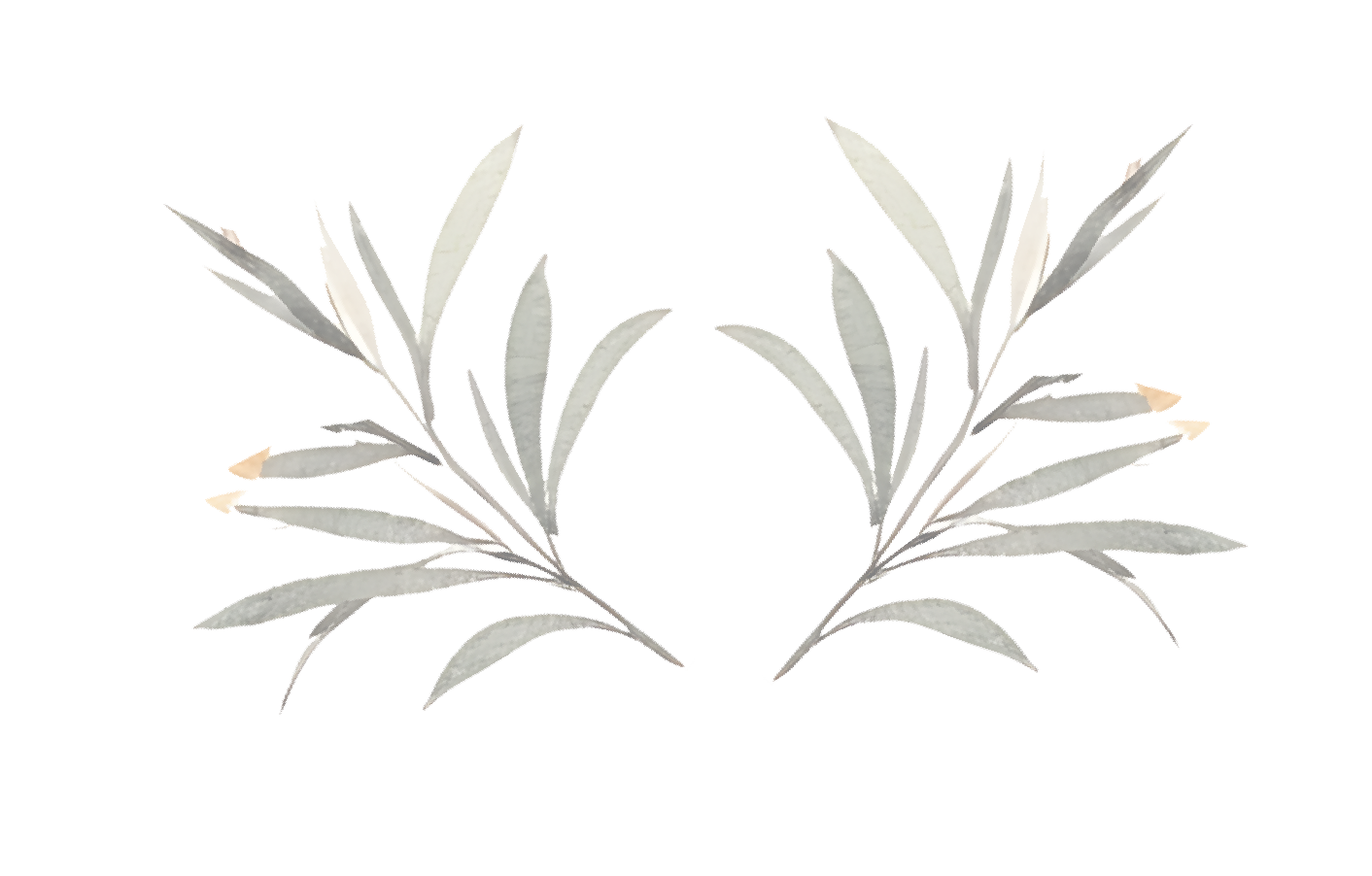 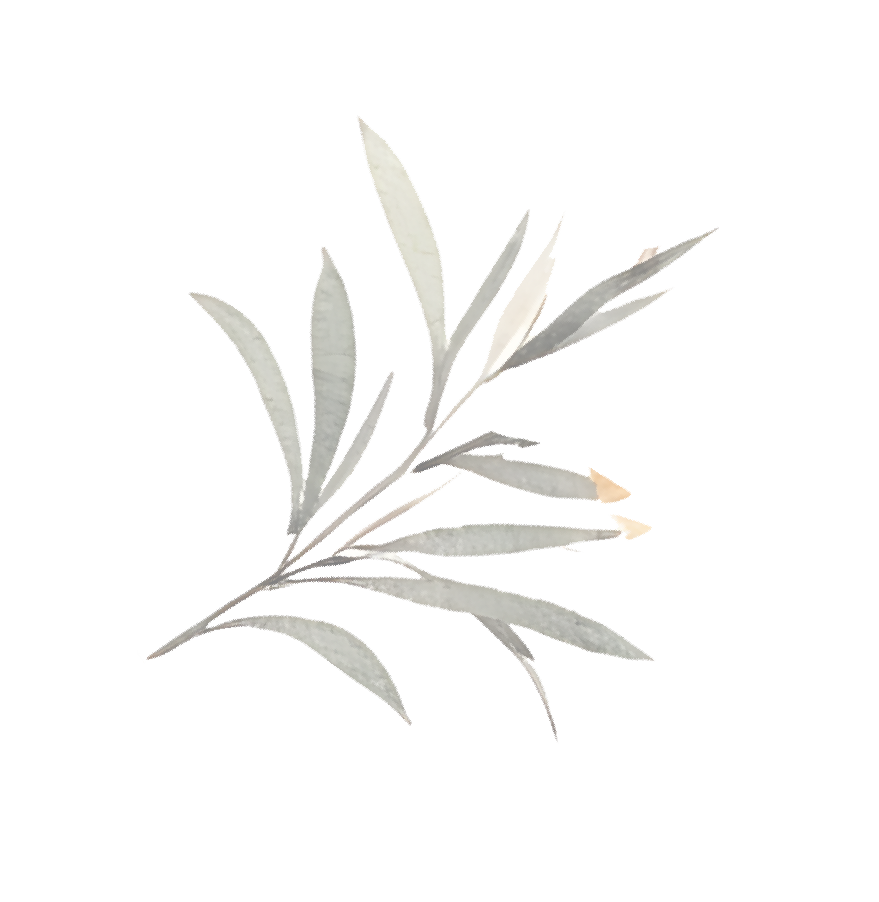 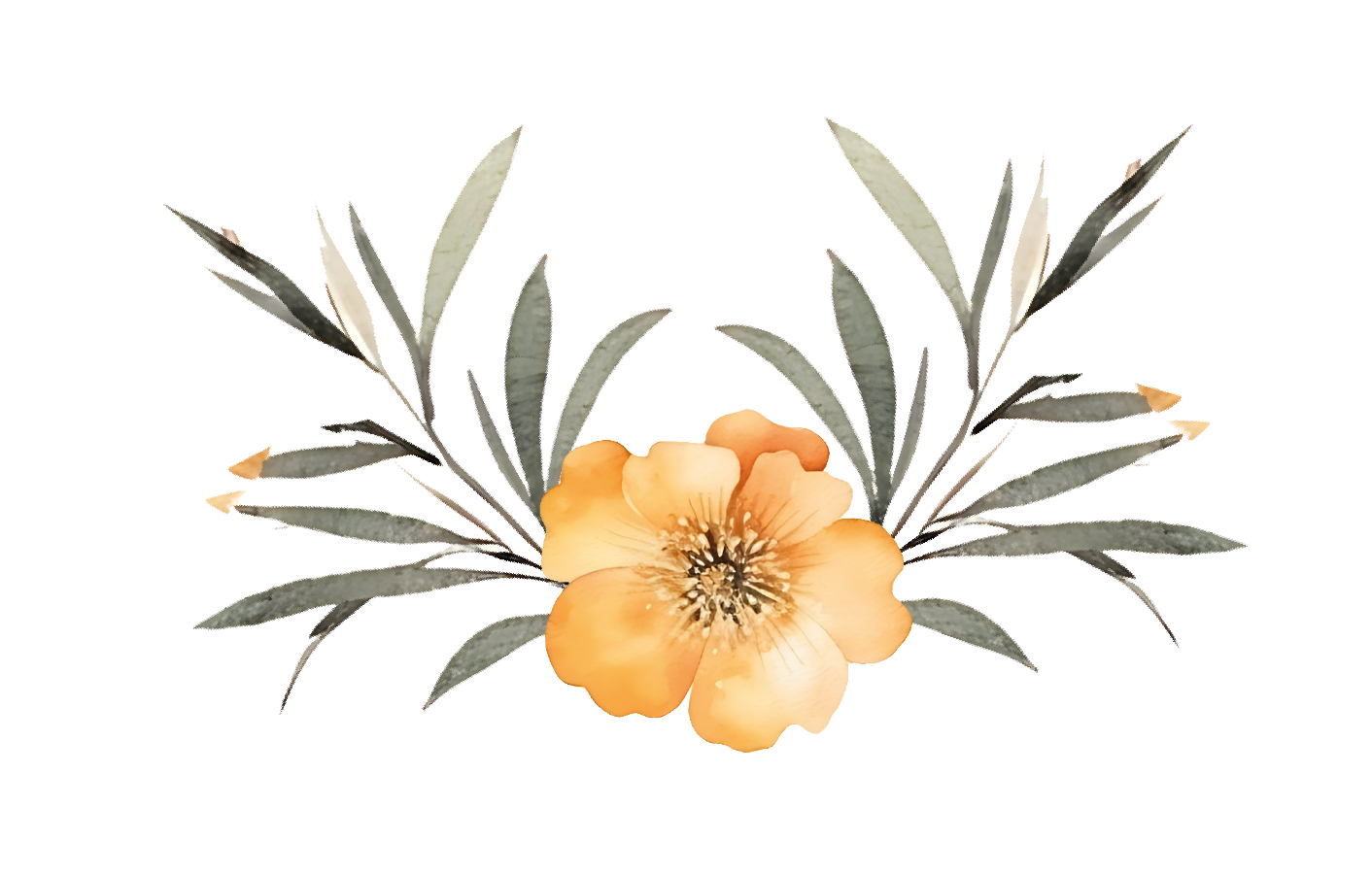 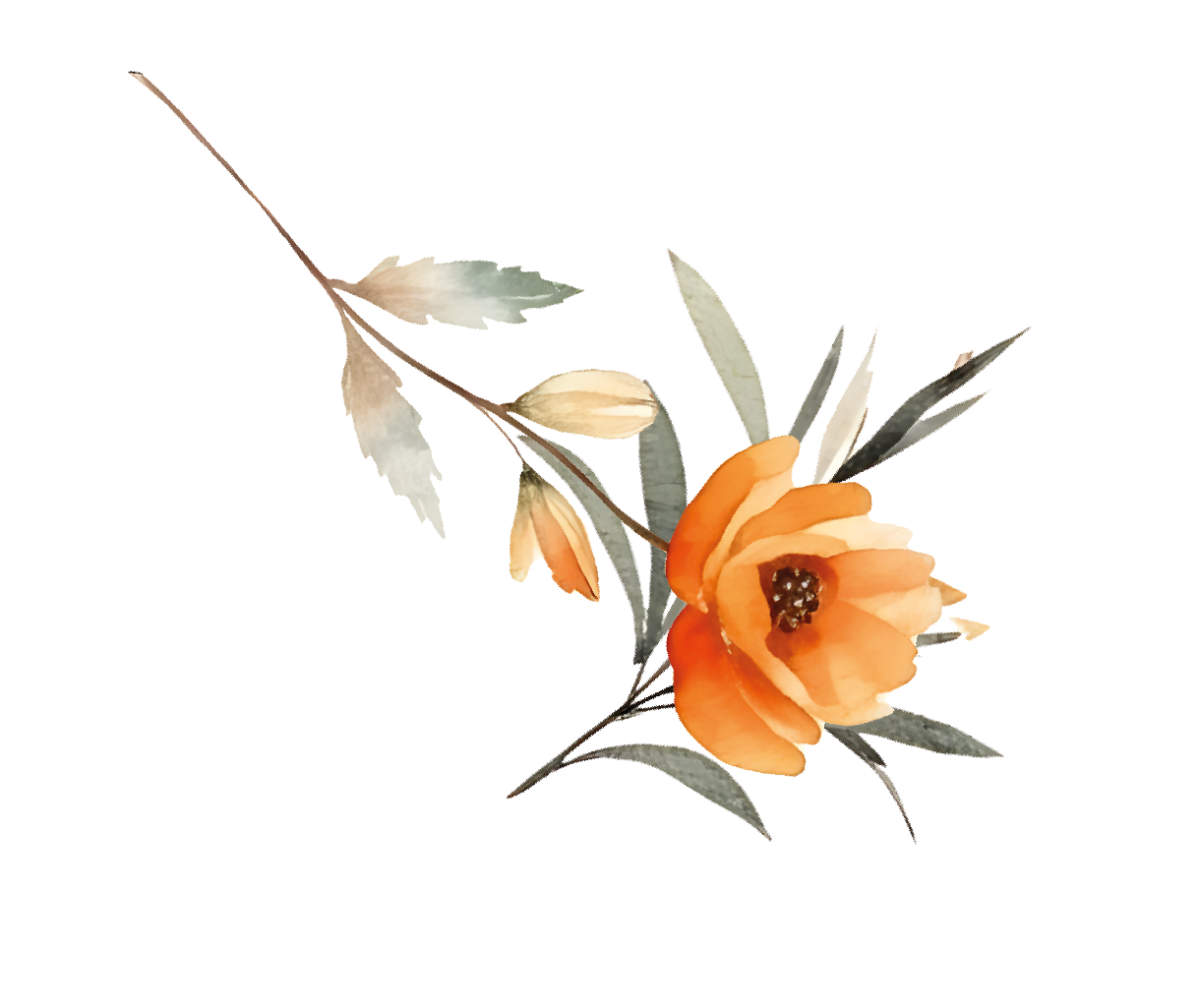 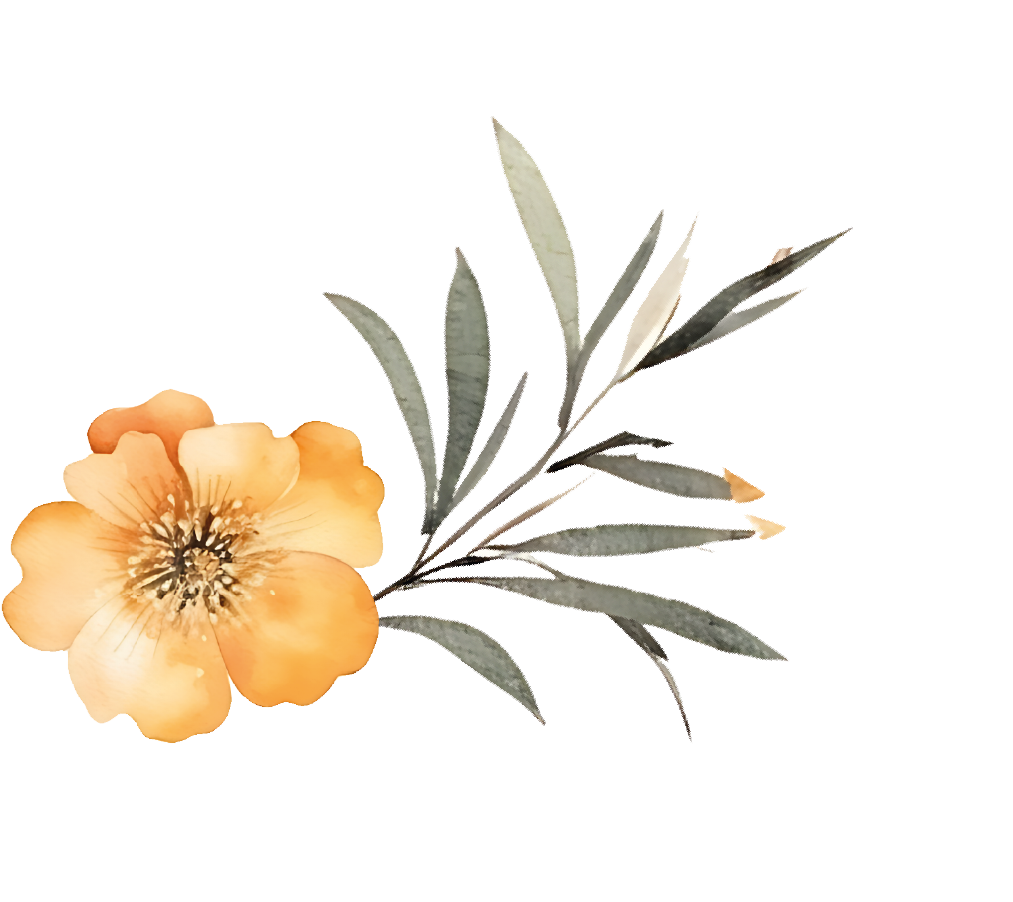 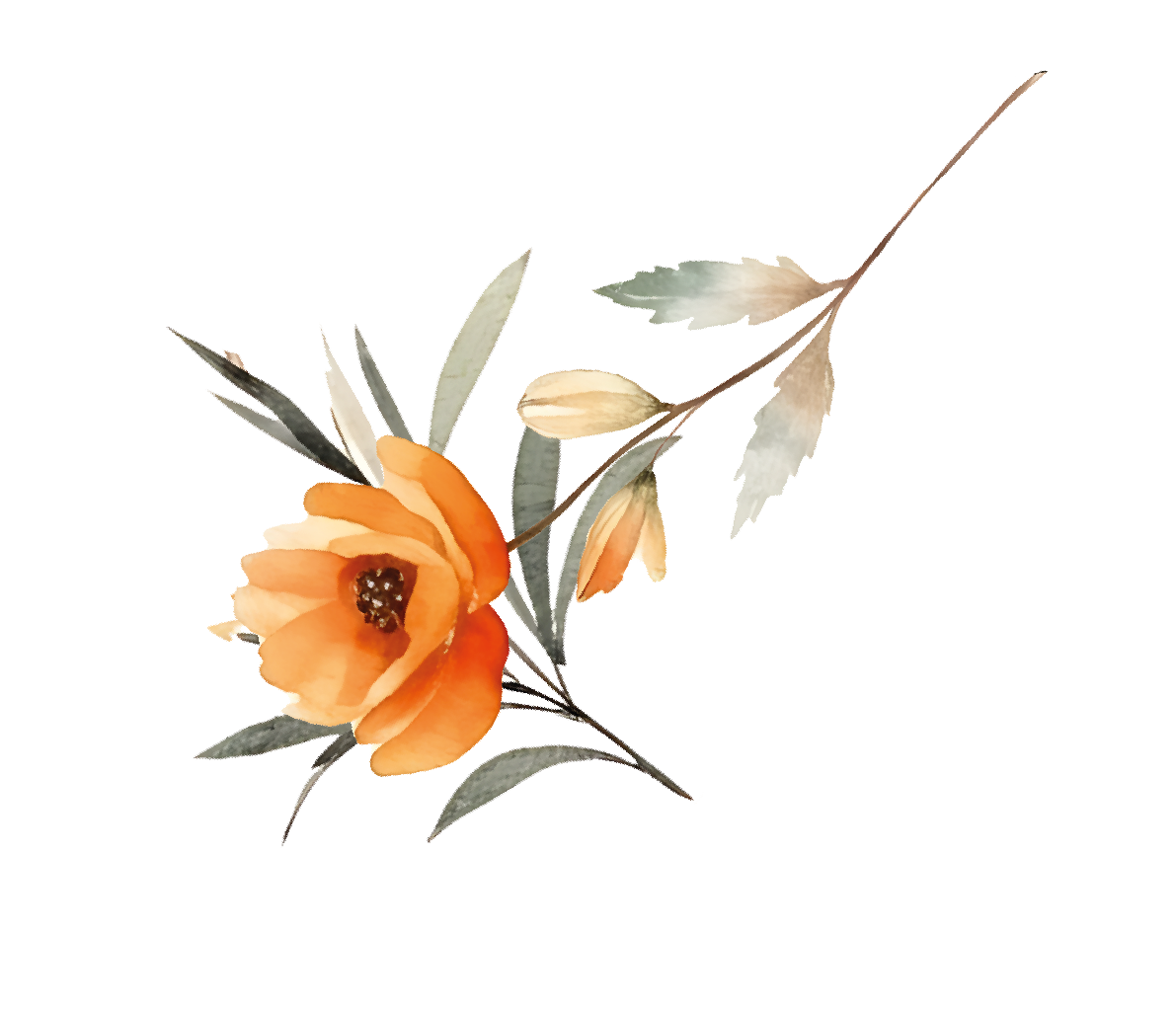 Jeramie Bins
Office Assistant Resume
Cover Letter
Contact
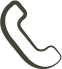 +000-111-222-333
Herman Flatley
Chief Recruitment Manager
Schinner and Schroeder
Date Here
Example@mail.com
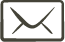 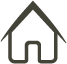 427 Shields Ports,Utah
Dear Herman Flatley
Expertise
Etiam massa lectus, molestie ac iaculis non, aliquet scelerisque eros. Aliquam ac lacus pulvinar, blandit libero venenatis, fermentum metus. Donec consequat, massa et convallis faucibus, dolor tellus fringilla est, nec pretium ipsum ligula at est. Etiam tempus interdum purus, imperdiet finibus turpis scelerisque ac.

Pellentesque habitant morbi tristique senectus et netus et malesuada fames ac turpis egestas. Proin sodales eget arcu ac facilisis. In et metus eget nunc convallis maximus sit amet eget nunc. Class aptent taciti sociosqu ad litora torquent per conubia nostra, per inceptos himenaeos.

Maecenas interdum purus eleifend, ullamcorper nisi ut, vestibulum nisi. Nam tincidunt nunc sed dapibus sodales. Nunc id velit arcu. Vivamus tellus est, tristique ut sem vel, semper vehicula orci. Integer consectetur auctor metus, maximus suscipit lacus ultrices ut. Suspendisse efficitur consequat tortor.
Filling & Data Archiving
Telephone Reception
Attention to Detail
Problem Solving
Customer Relation
Word processing & Typing
General Accounting
Improving Efficiency
Business System
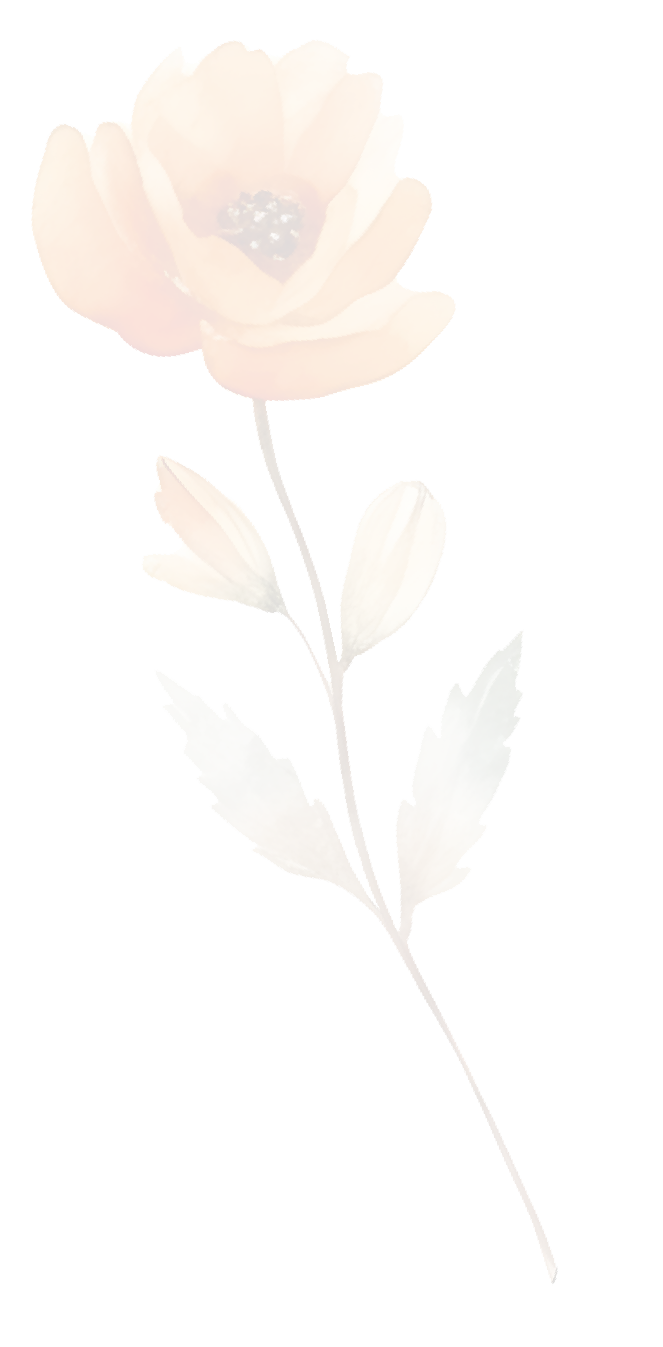 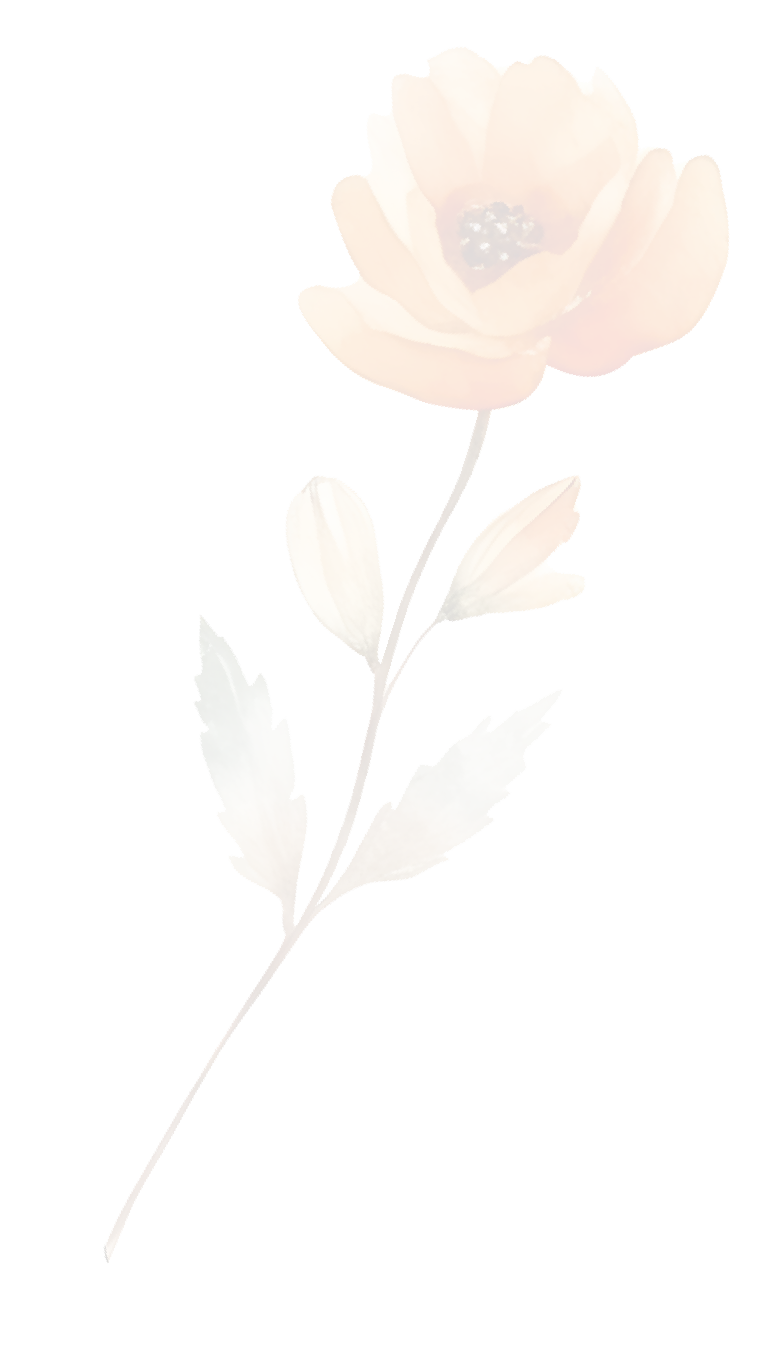 Education
DEGREE TITLE HERE
Major/Concentration
Name of University
2008-2012
Yours Sincerely,
Jeramie Bins
DEGREE TITLE HERE
Major/Concentration
Name of University
2008-2012
Jeramie Bins
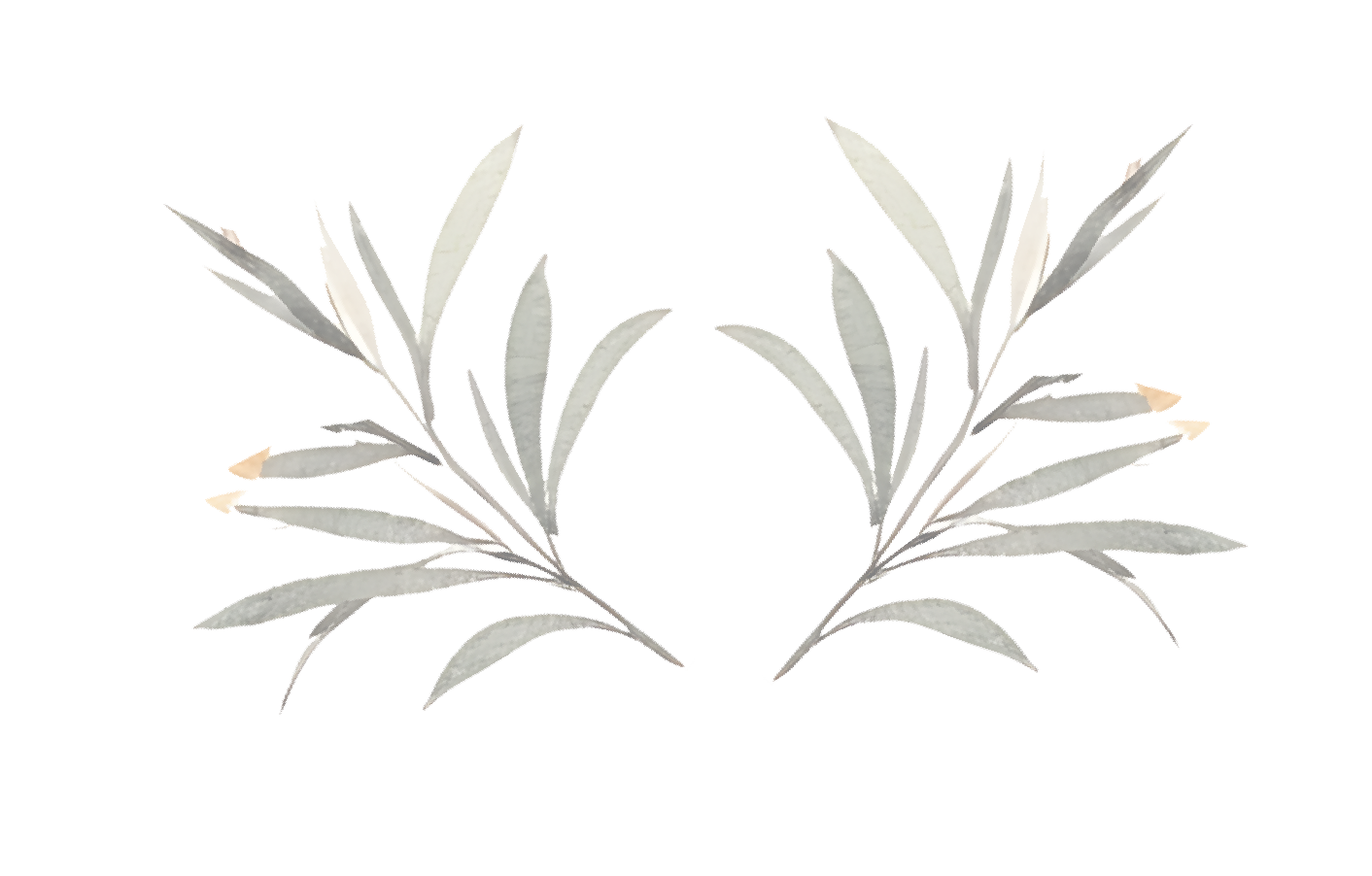 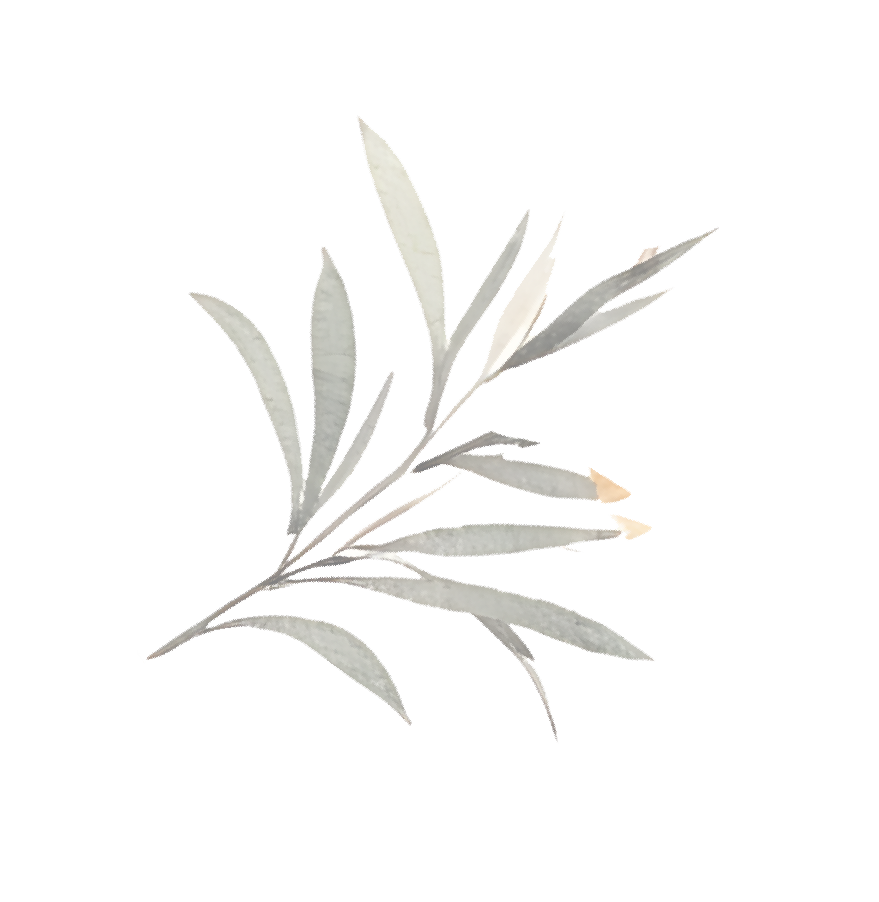 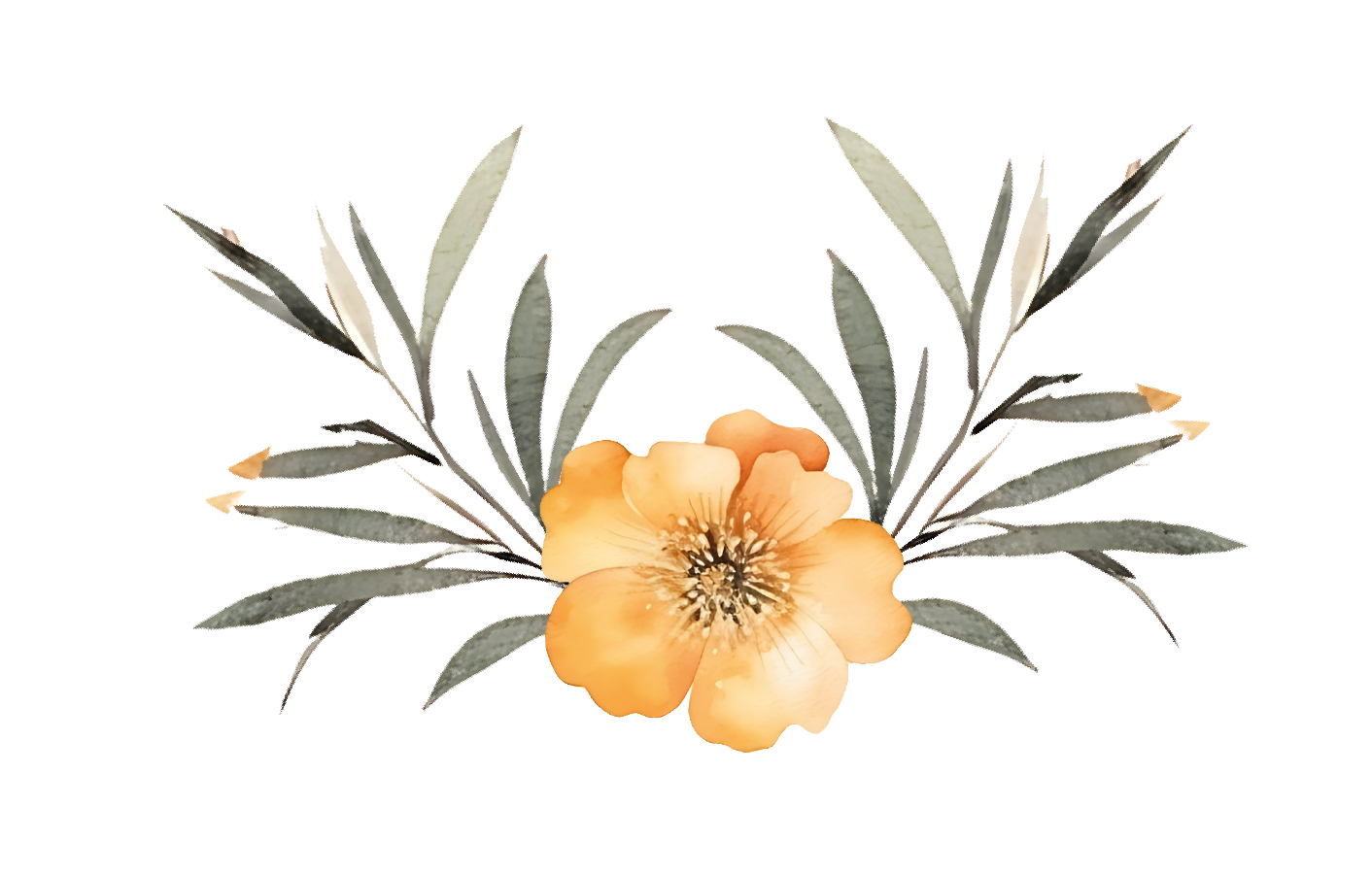 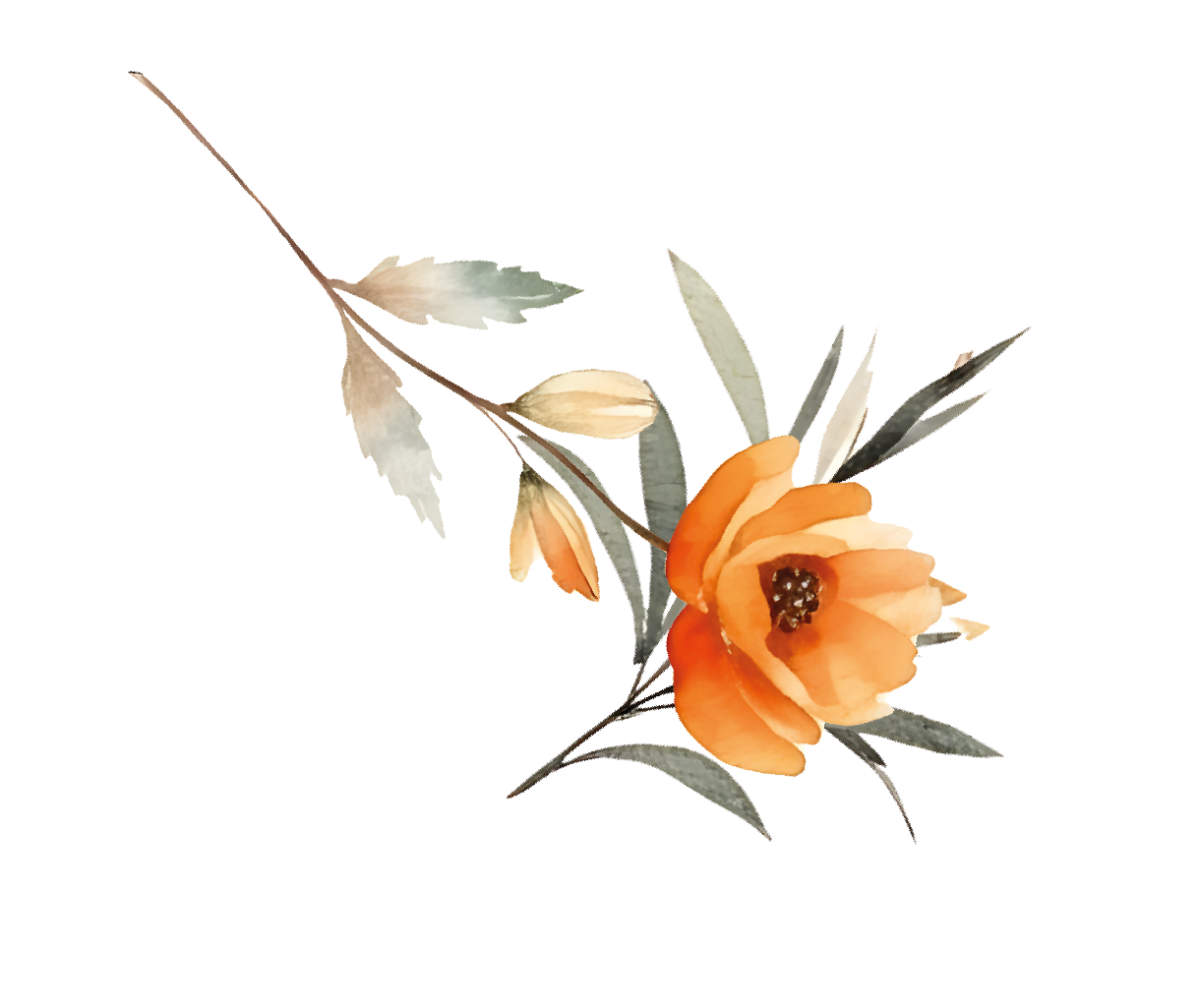 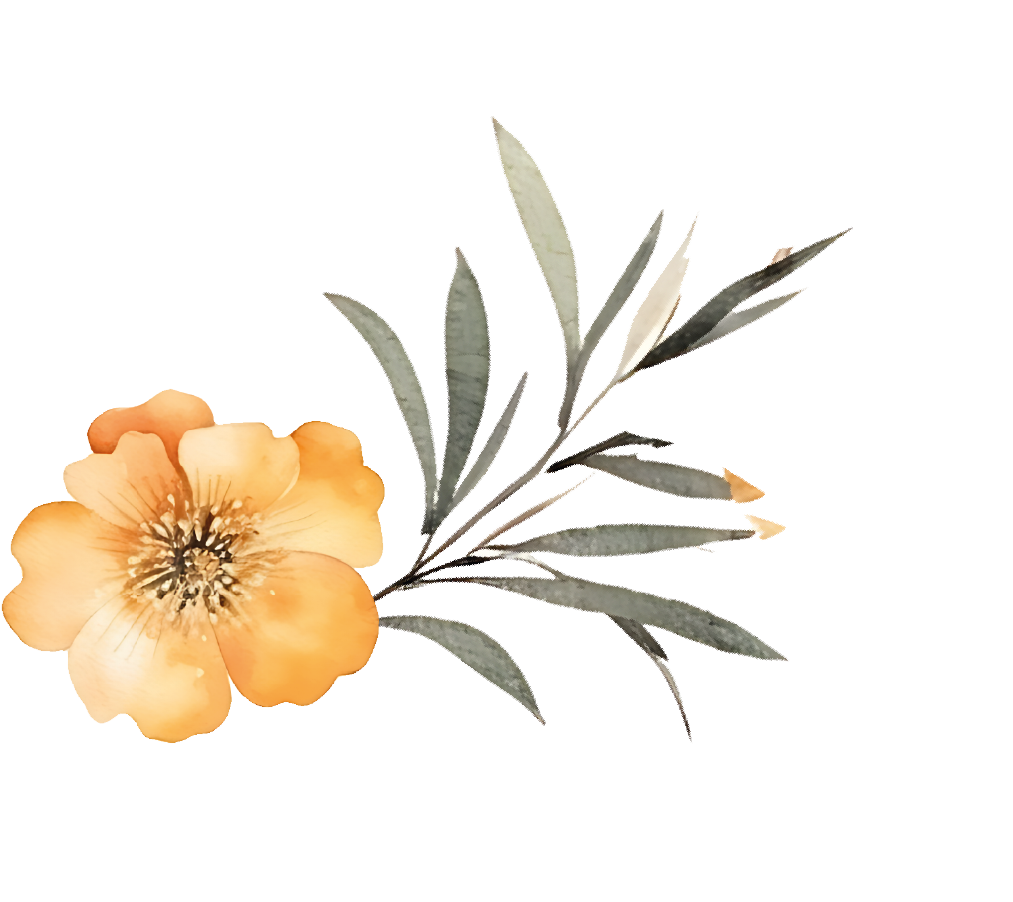 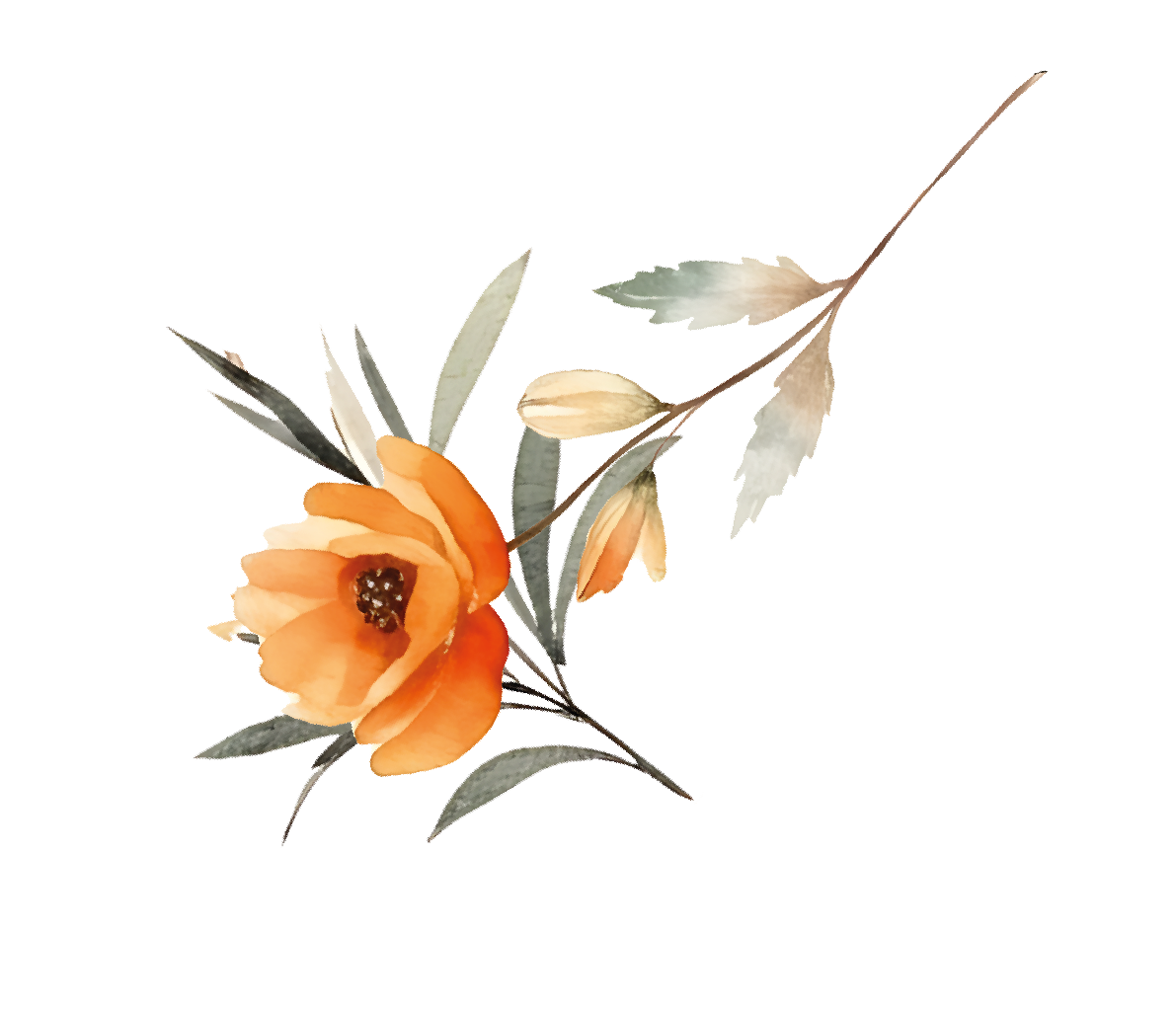 Jeramie Bins
Office Assistant Resume
References
Contact
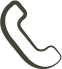 +000-111-222-333
DAMIAN KILBACK
GILBERT ABBOTT
SHERMAN WALKER
HUMBERTO DAVIS
HERMAN FLATLEY
JAMARCUS MAGGIO
TRESSA BRAKUS
PRISCILLA DOYLE
Arizona State University
Arizona State University
Arizona State University
Ritchie-Jakubowski
Price and Reichel
Arizona State University
Arizona State University
Arizona State University
Example@mail.com
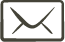 Herzog PLC
Associate Professor
Associate Professor
Health Practitioner
Production Laborer
Associate Professor
Associate Professor
Associate Professor
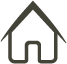 427 Shields Ports,Utah
1-000-111-2222
1-333-444-5555
1-666-777-8888
1-999-000-1111
1-000-111-2222
1-333-444-5555
1-666-777-8888
1-999-000-1111
Reference@mail.com
Reference@mail.com
Reference@mail.com
Reference@mail.com
Reference@mail.com
Reference@mail.com
Reference@mail.com
Reference@mail.com
Expertise
Filling & Data Archiving
Telephone Reception
Attention to Detail
Problem Solving
Customer Relation
Word processing & Typing
General Accounting
Improving Efficiency
Business System
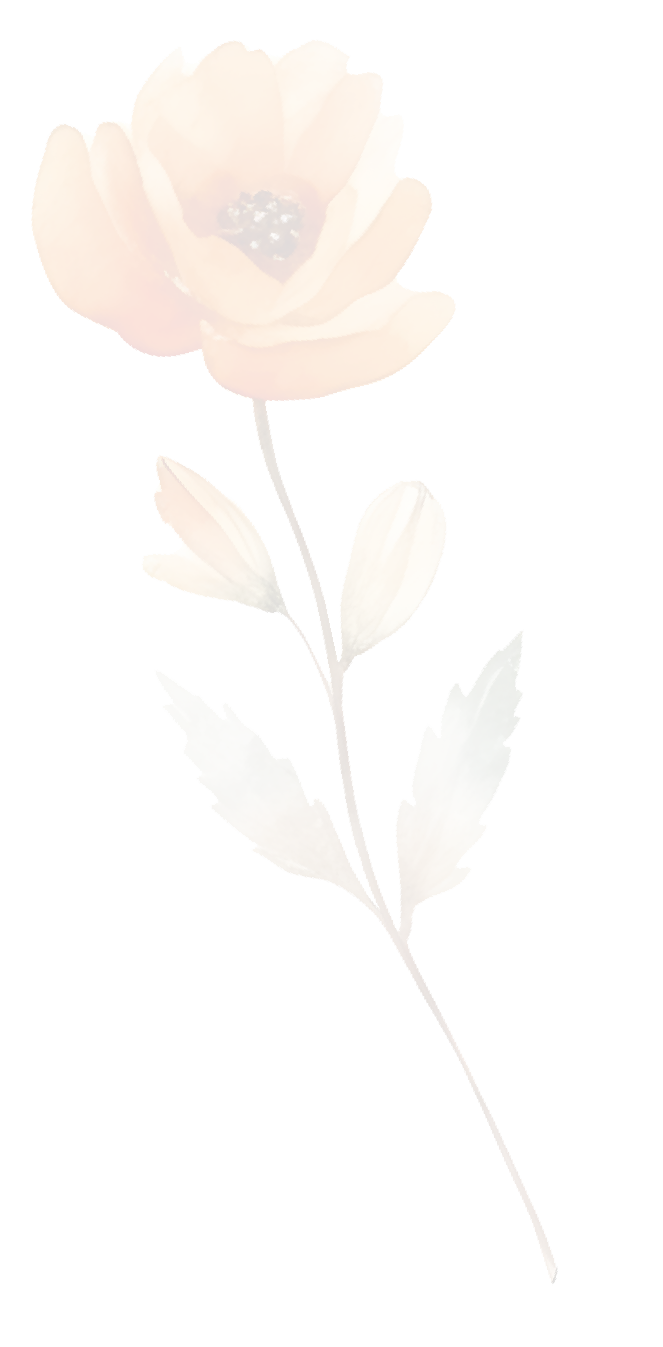 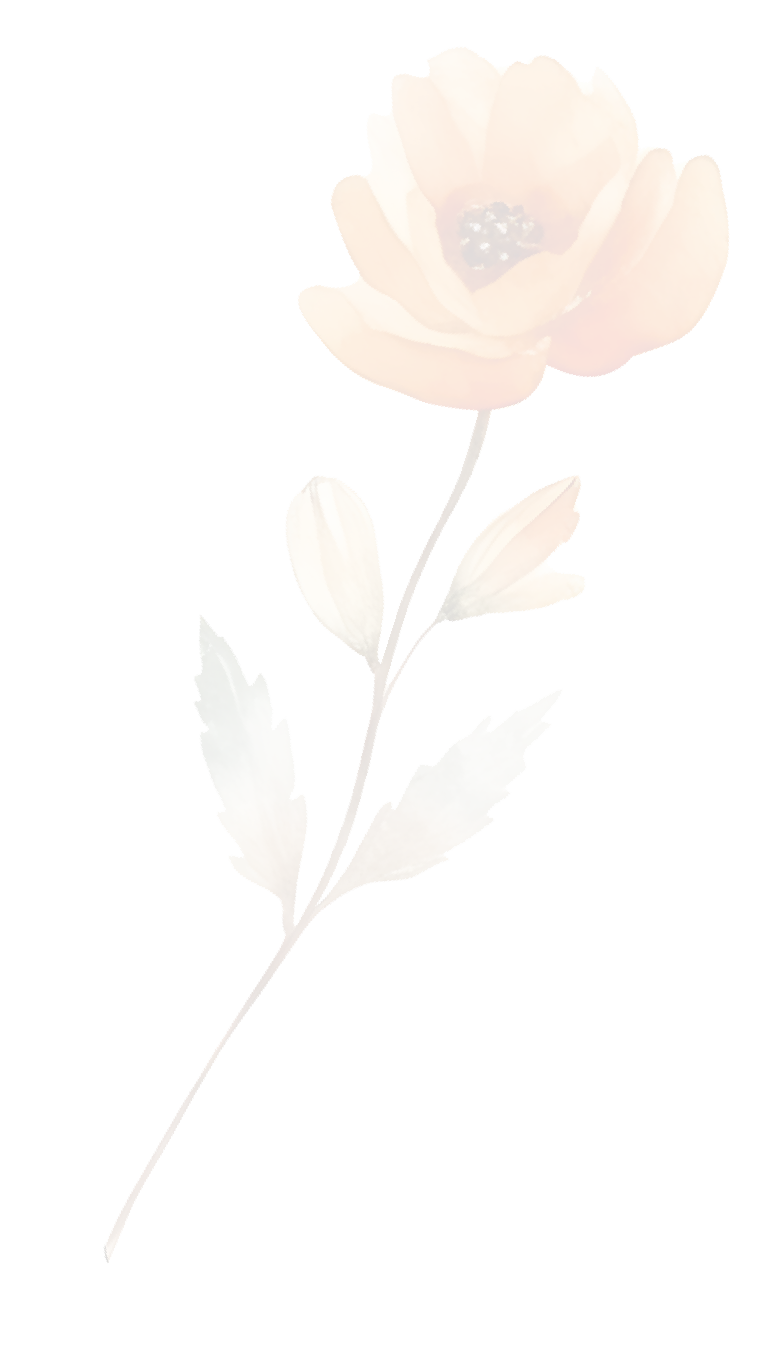 Education
DEGREE TITLE HERE
Major/Concentration
Name of University
2008-2012
DEGREE TITLE HERE
Major/Concentration
Name of University
2008-2012
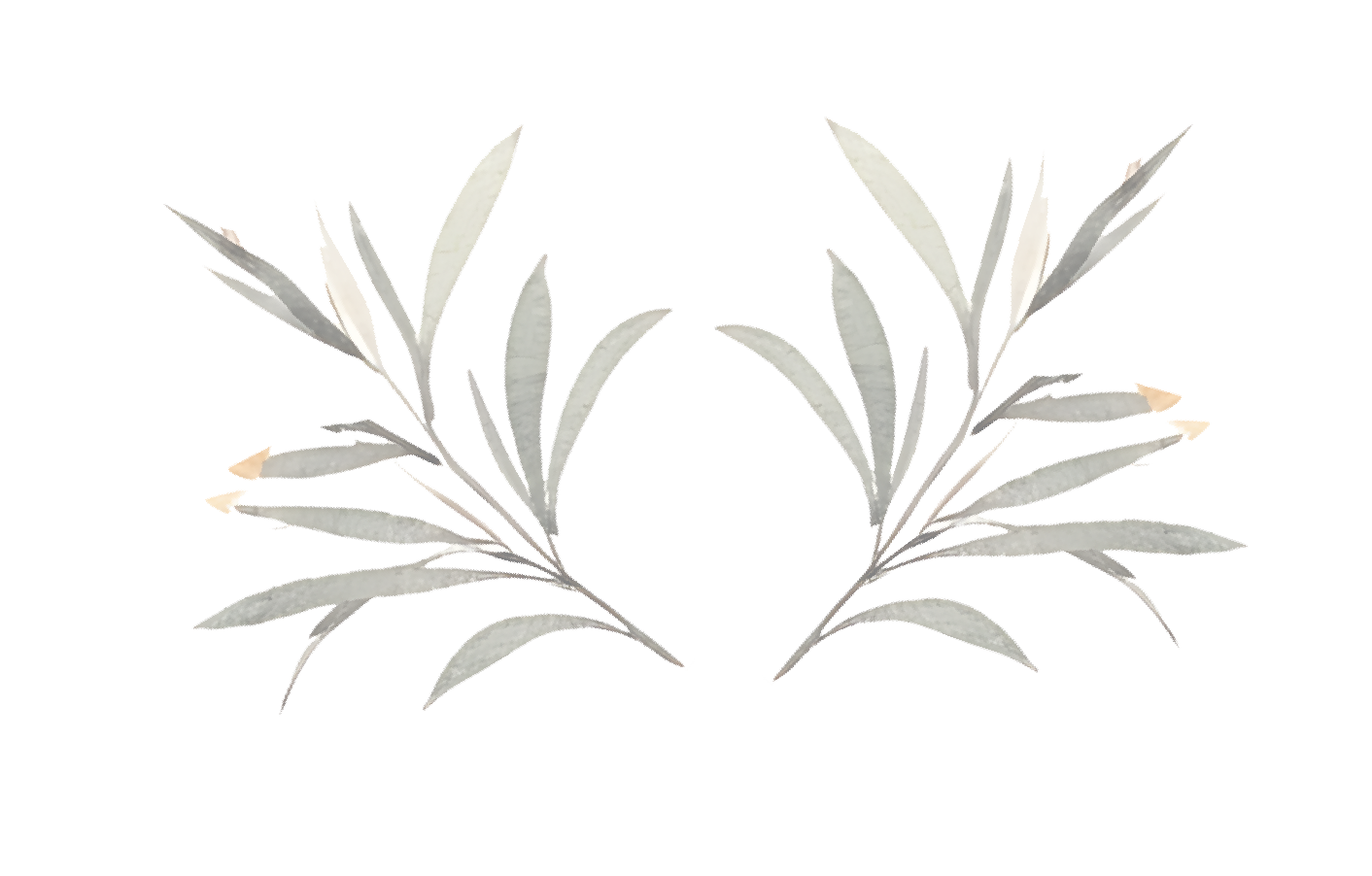 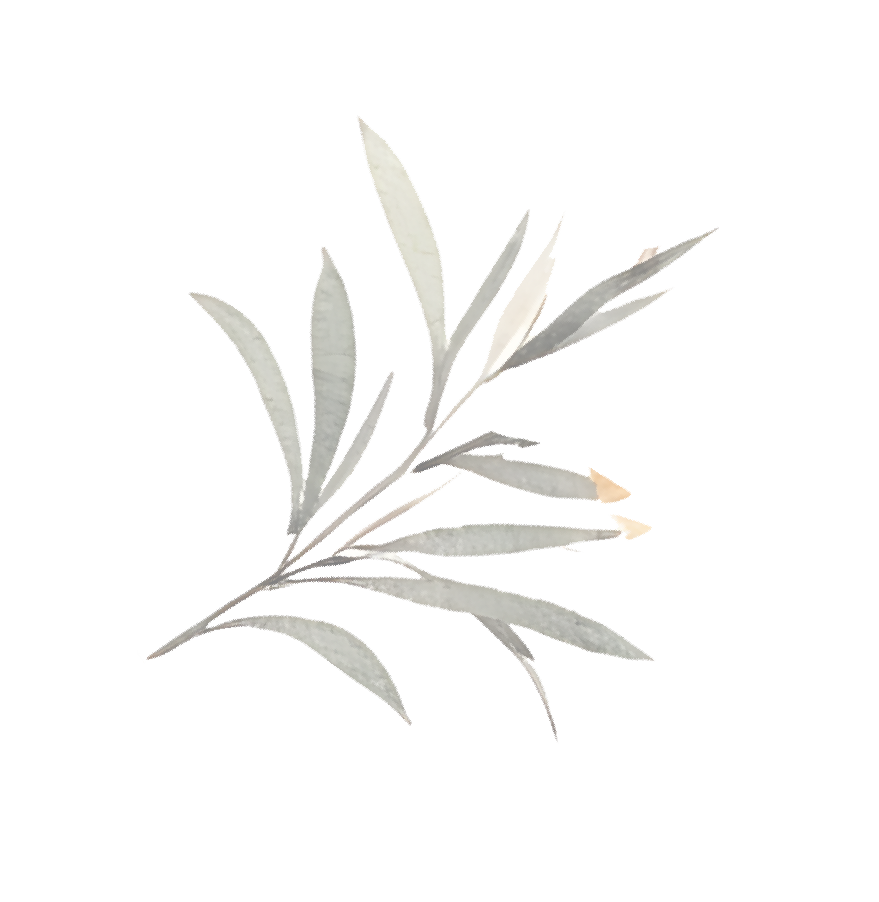